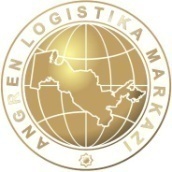 АО «ЦЕНТР ЛОГИСТИКИ АНГРЕН”
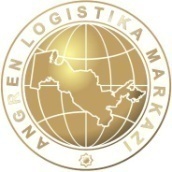 Учредителями АО «Центр логистики Ангрен» являются: 
1.   Агентство по управлению Государственными активами
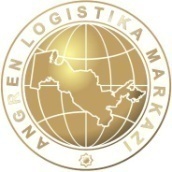 Уставной фонд общества составляет 6 519 015 000 сум, разделенный на 1 303 803 штук акций, номиналом каждой акции по 5 000 сум. 

Распределение акций Общества:
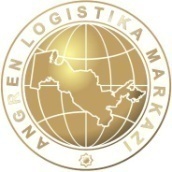 Направления перевозок
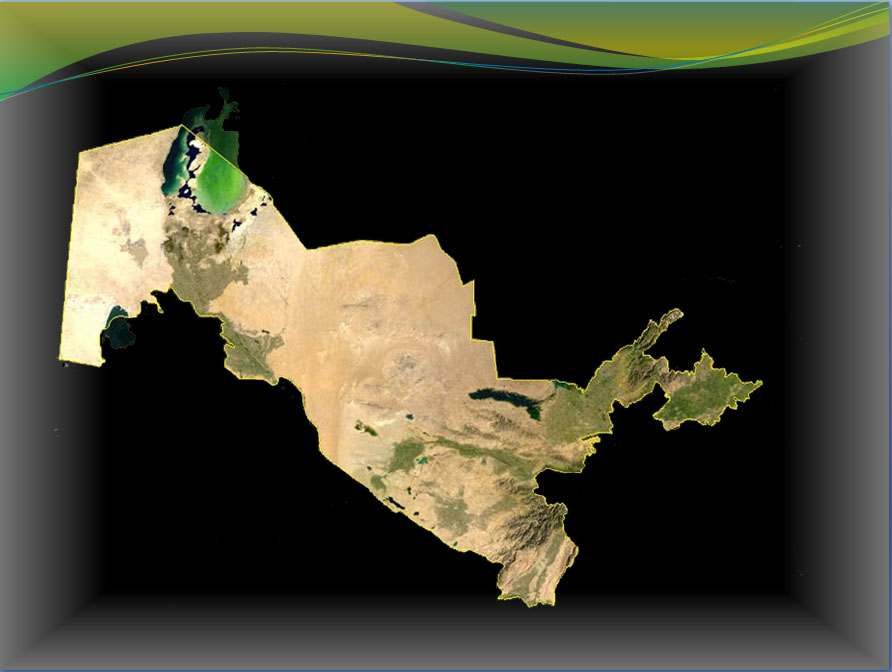 НУКУС
Ангрен
ТАШКЕНТ
ХИВА
НАМАНГАН
ГУЛИСТАН
НАВОИ
АНДИЖАН
ДЖИЗАК
КОКАНД
САМАРКАНД
ФЕРГАНА
БУХАРА
КАРШИ
ДЕНАУ
ТЕРМЕЗ
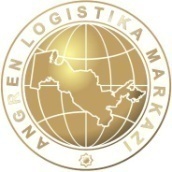 Схема АО «Центр логистики Ангрен»
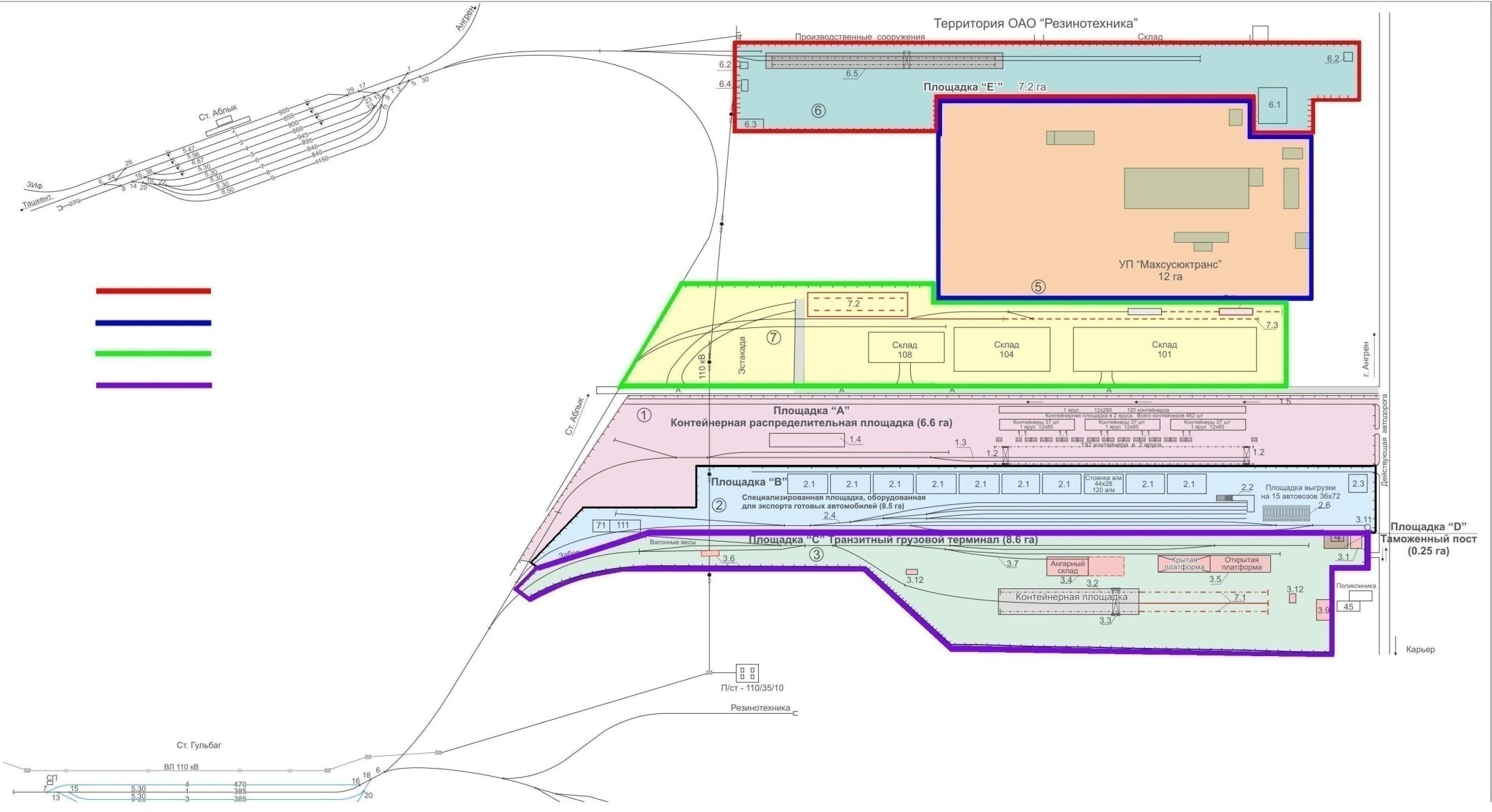 Площадка «Е»
ООО «Махсусюктранс»
Махсусюклартерминали 
участке Транзит юк терминали
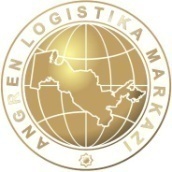 АО «Центр логистики Ангрен» создано на основании Постановления правительства Республики Узбекистан.
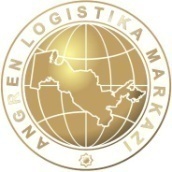 АО “ЦЕНТР ЛОГИСТИКИ АНГРЕН”
 внедрена система менеджмента качества 
ISO-9001:2008
	 отвечающий международным стандартам и требованиям по оказанию логистических услуг.
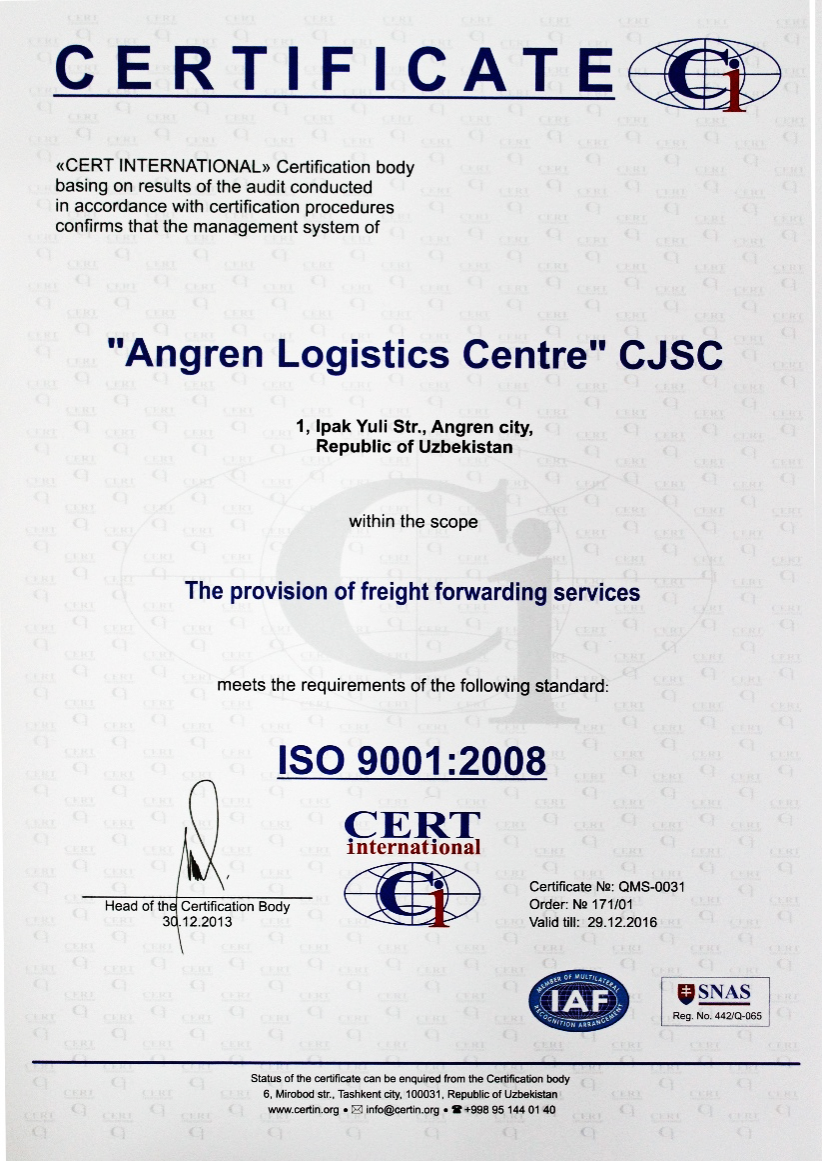 АО «Центр логистики Ангрен»  имеет все необходимые документы для перевозки грузов
Лицензия на осуществление городских, пригородных, междугородных и международных перевозок грузов
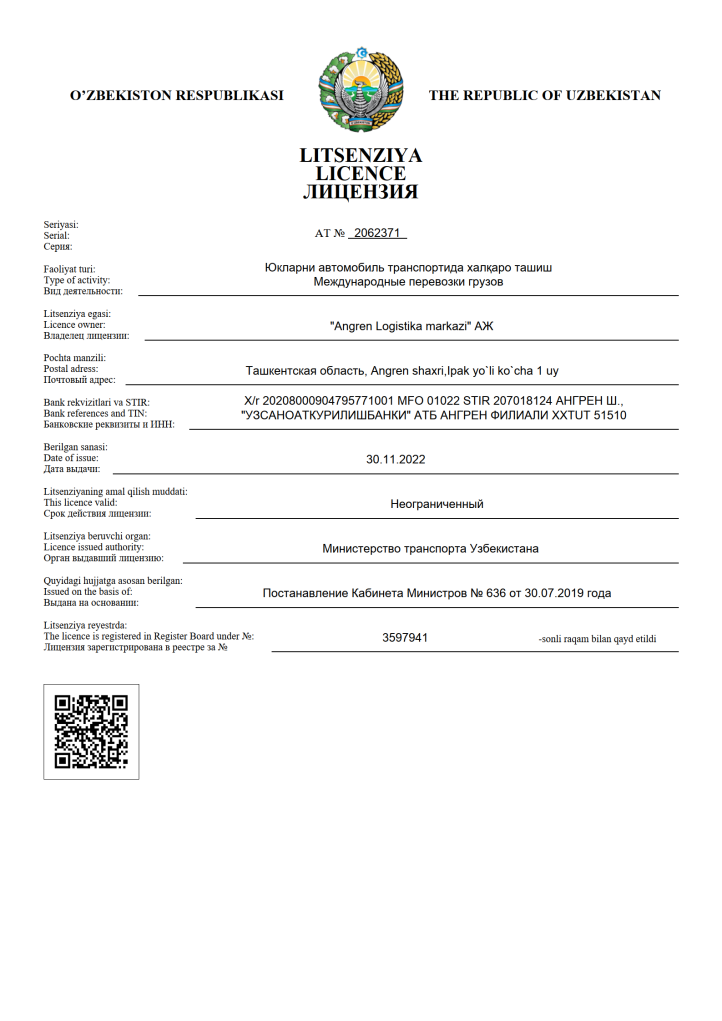 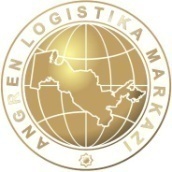 В интернет сети открыт официальный сайт 
АО “Центра логистики Ангрен”, где клиенты могут просмотреть все услуги организации и его предприятий.
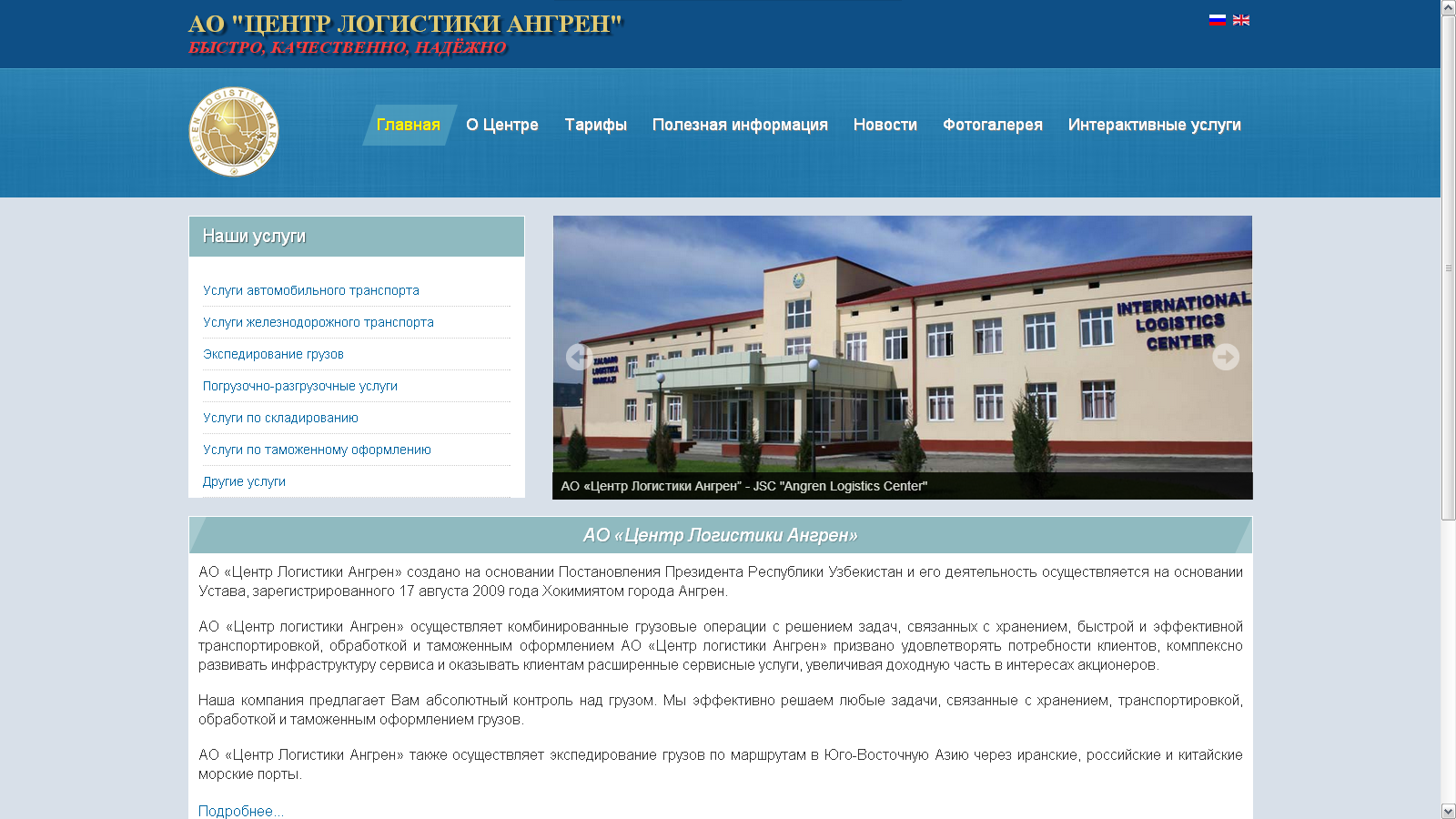 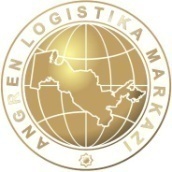 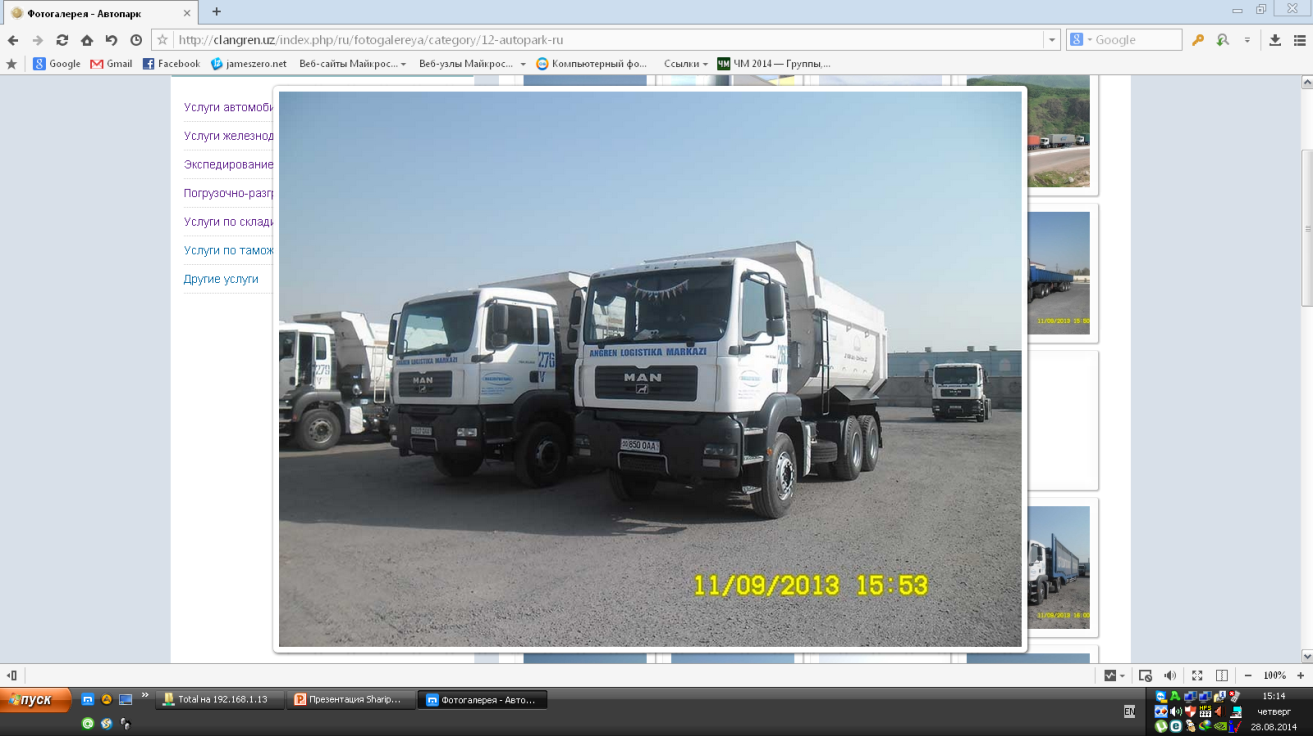 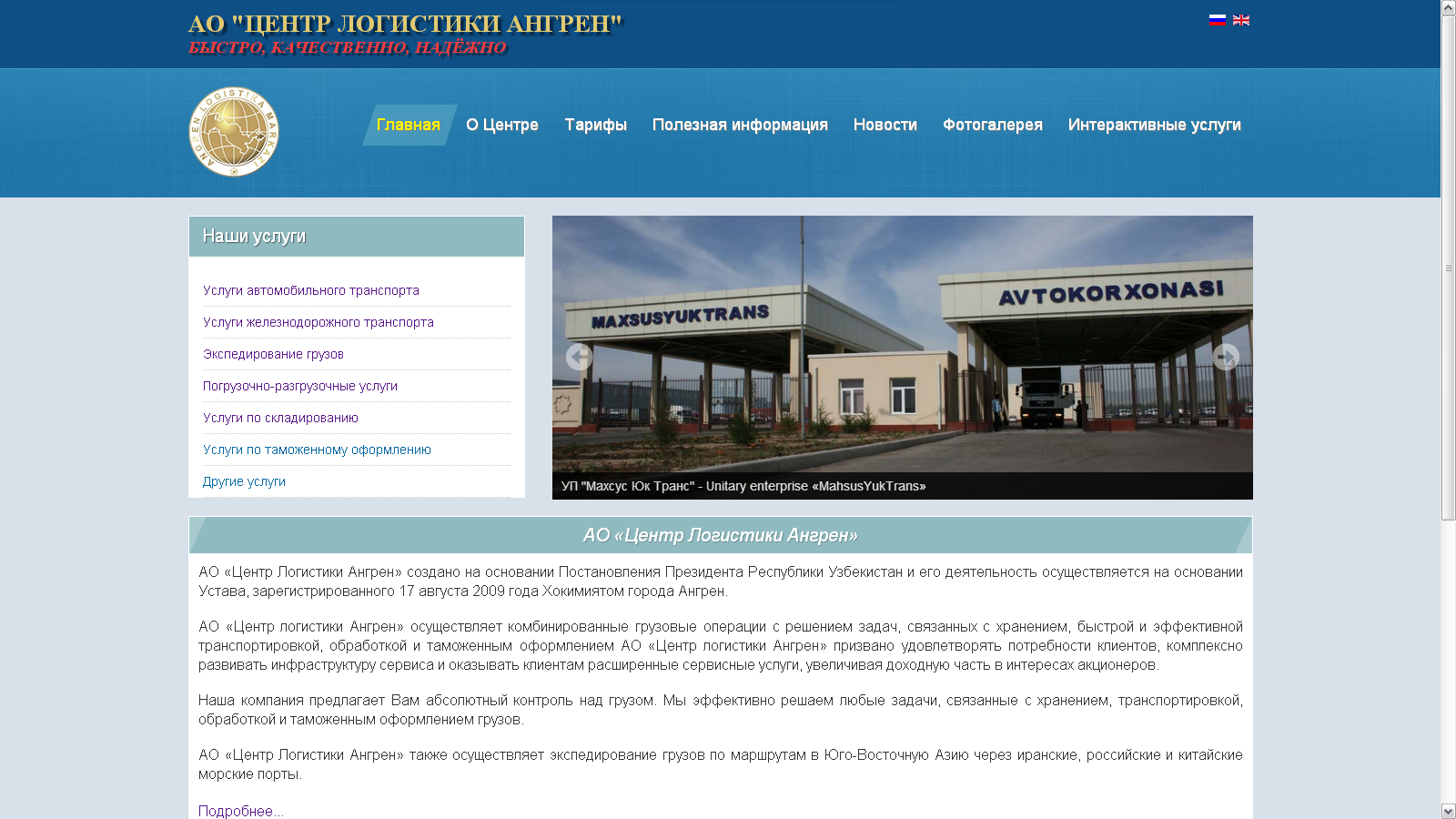 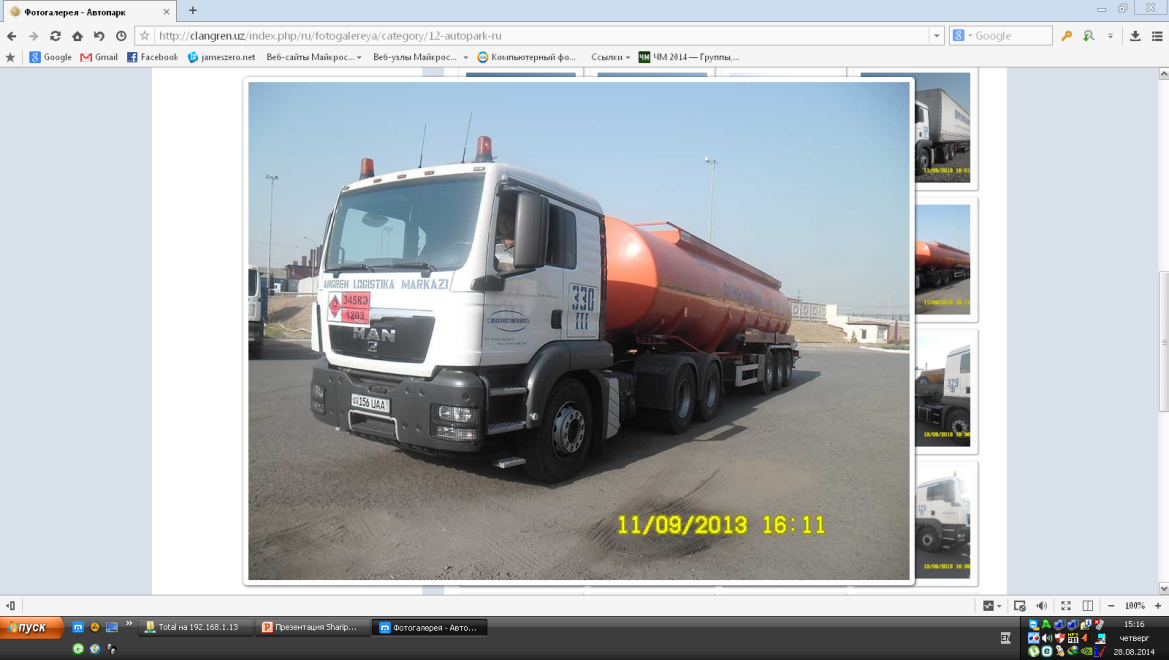 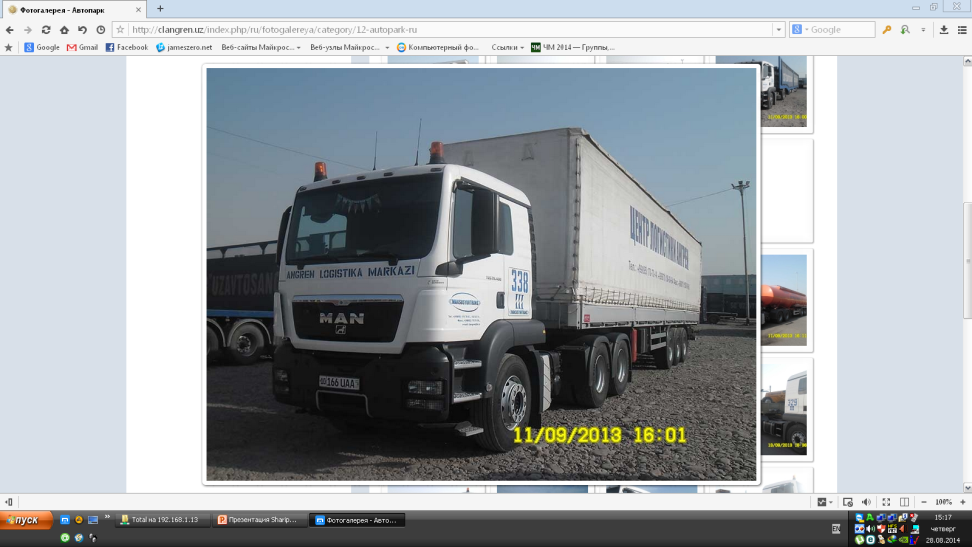 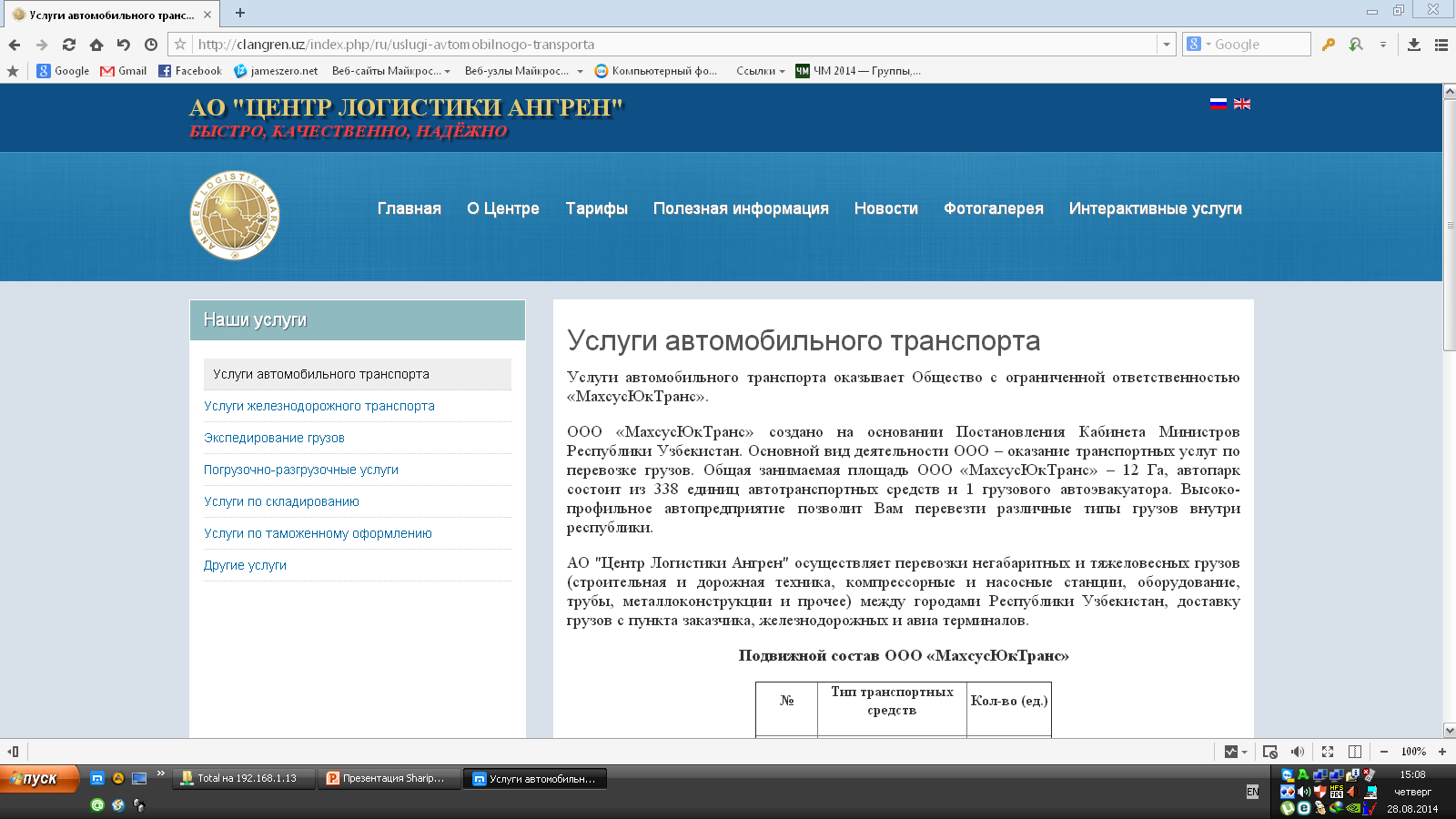 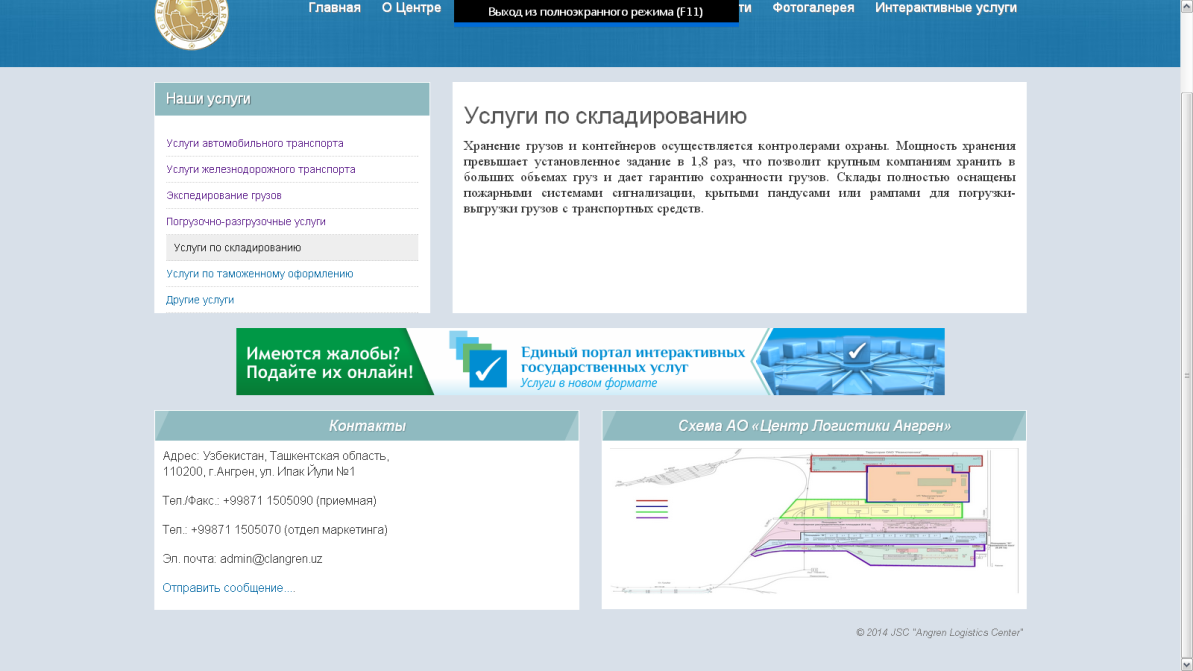 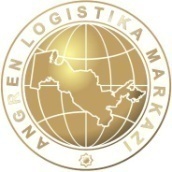 Специализированное автотранспортное АО «Центр логистики Ангрен»
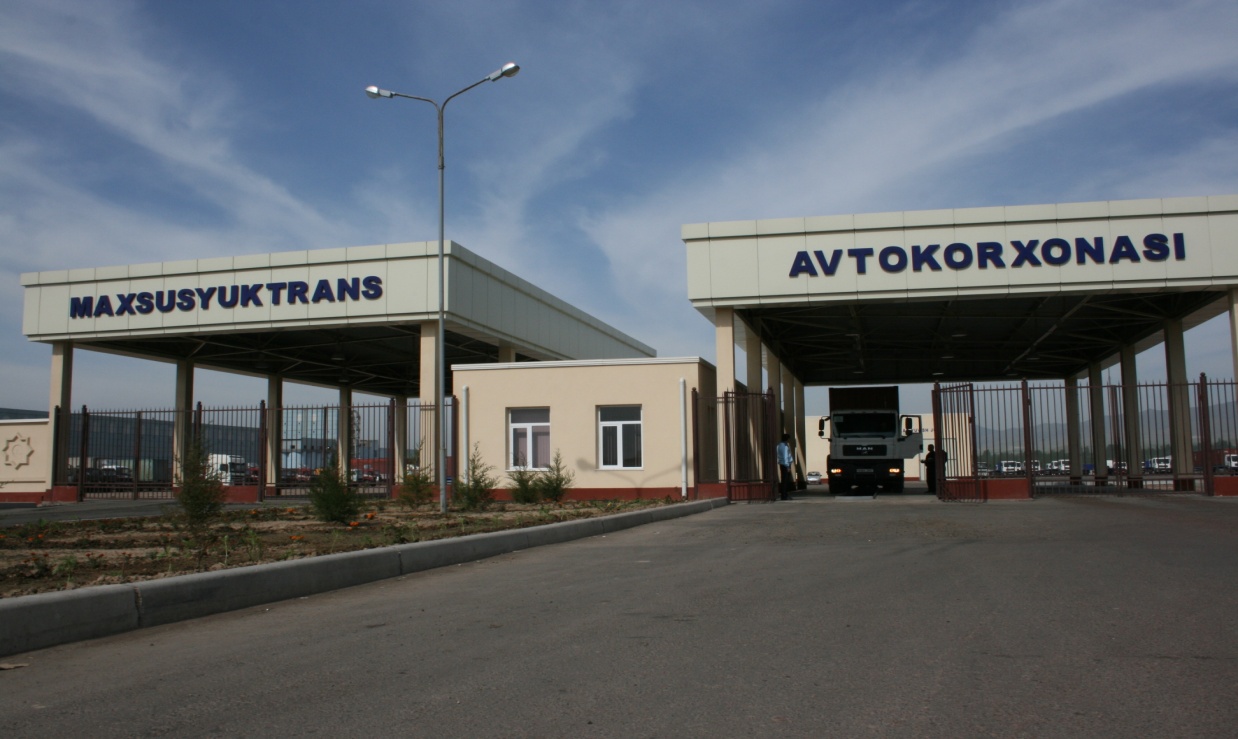 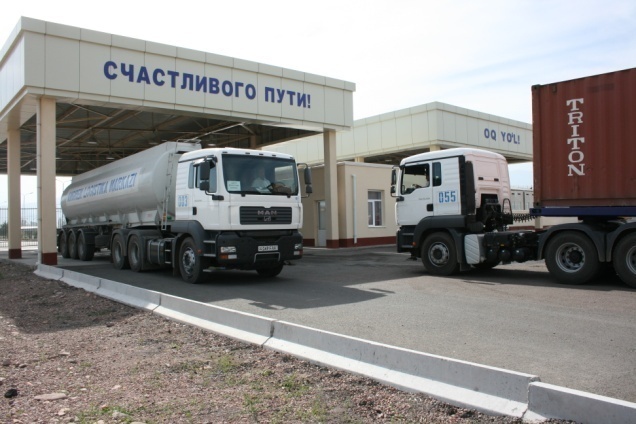 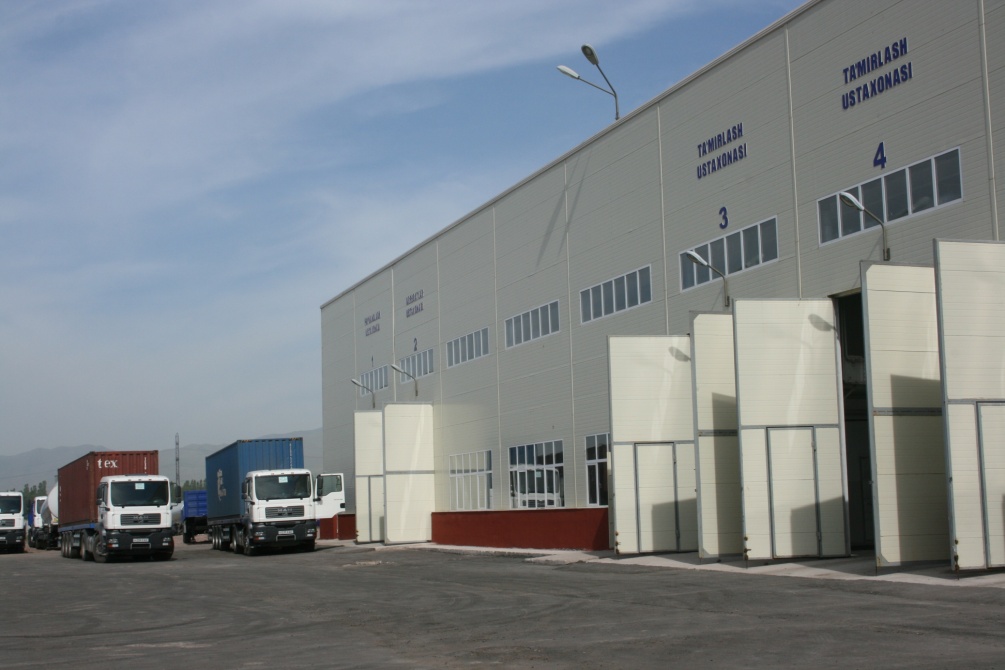 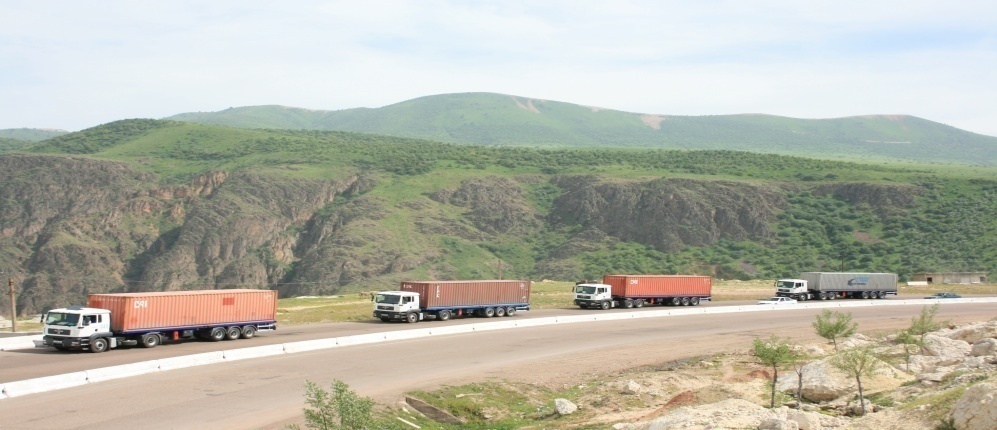 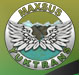 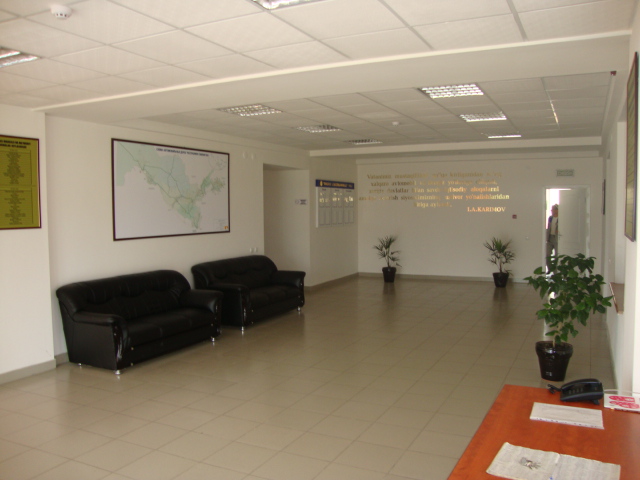 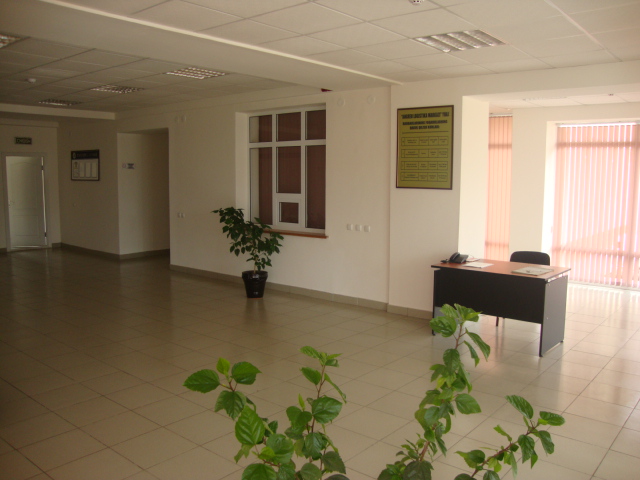 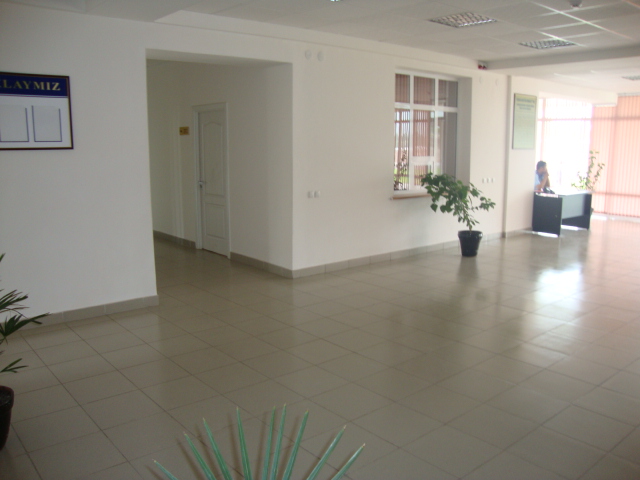 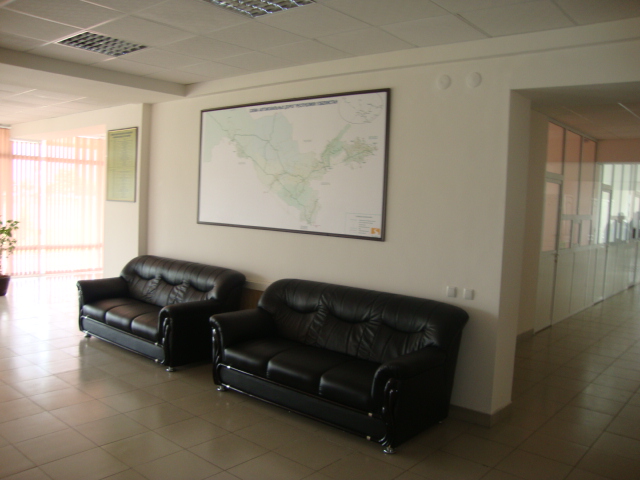 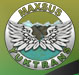 Бытовой корпус
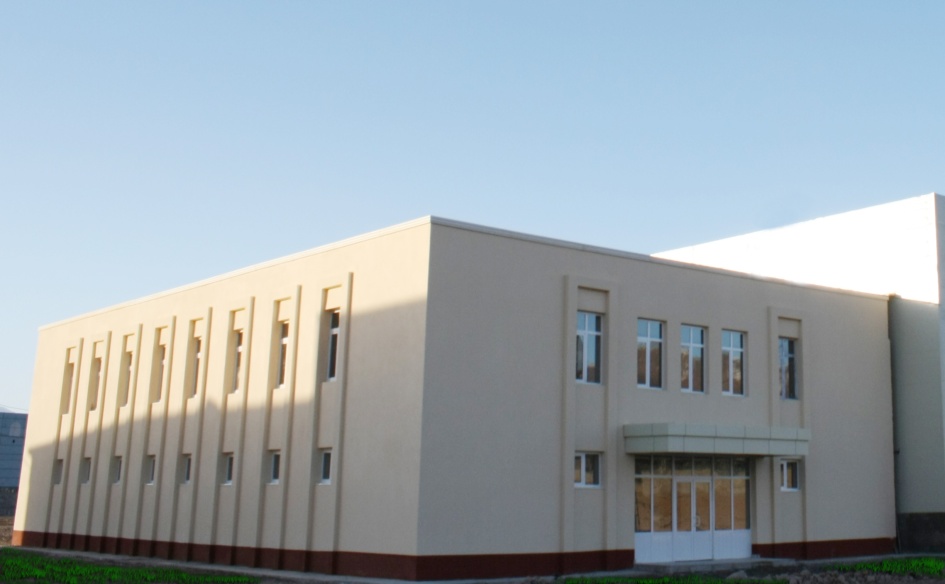 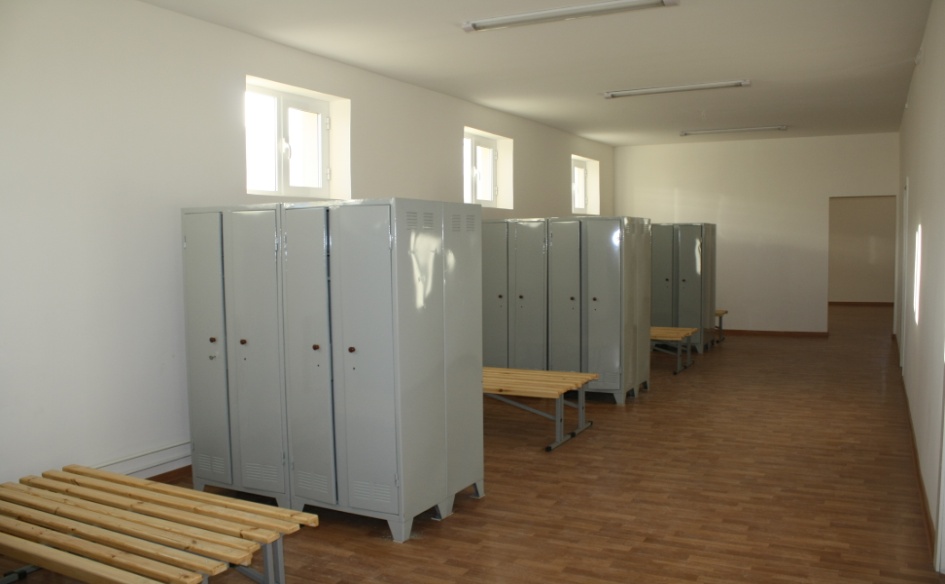 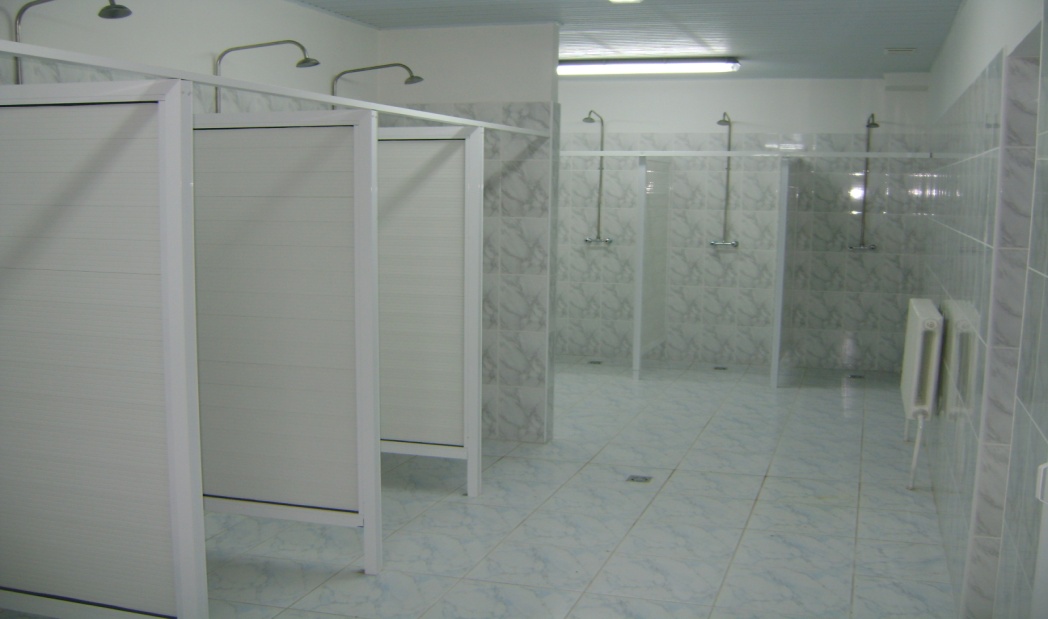 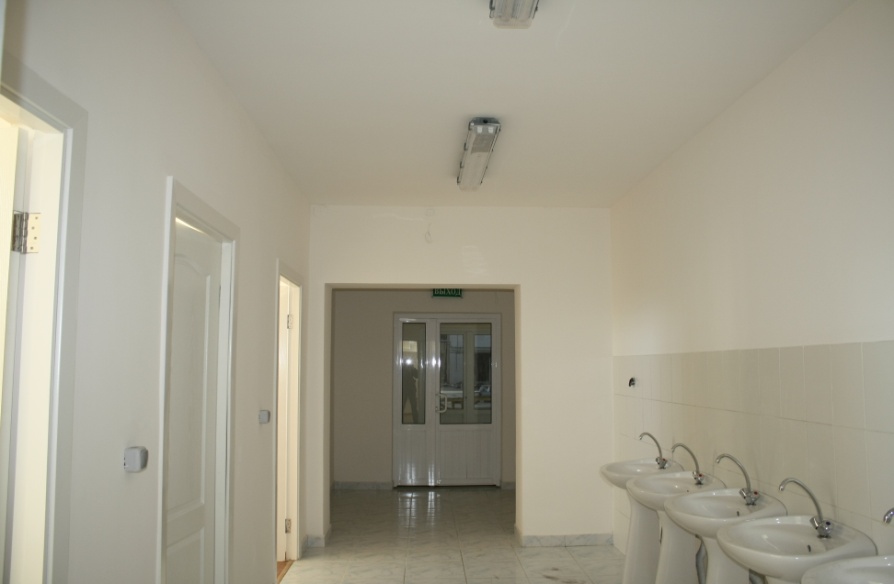 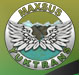 ПРОИЗВОДСТВЕННЫЙ КОРПУС
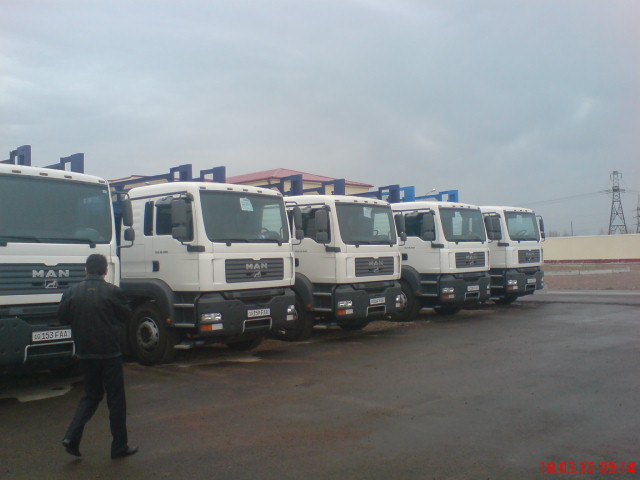 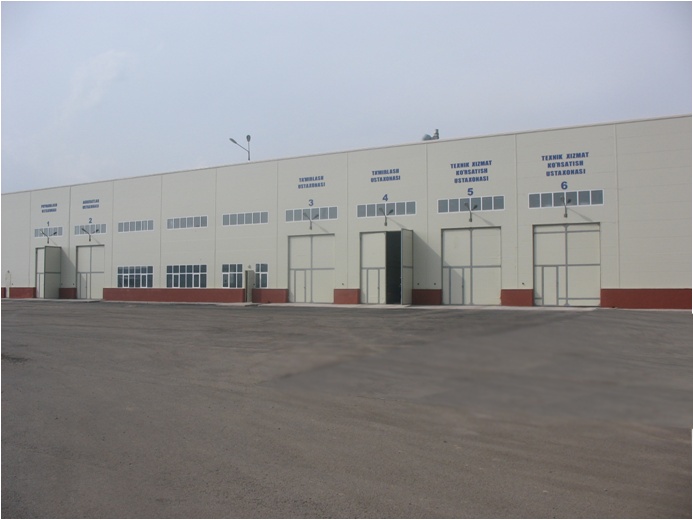 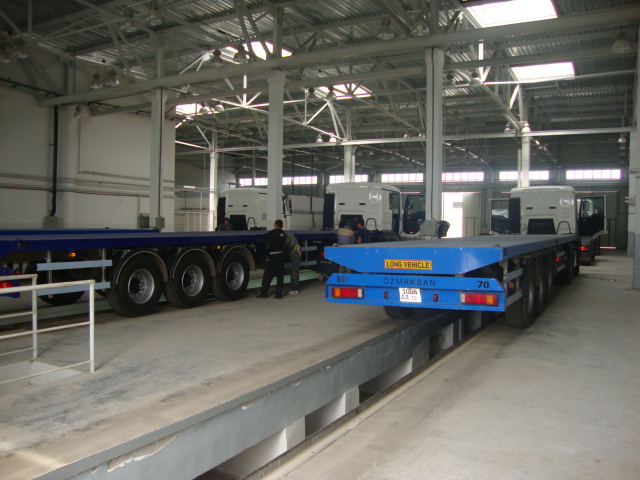 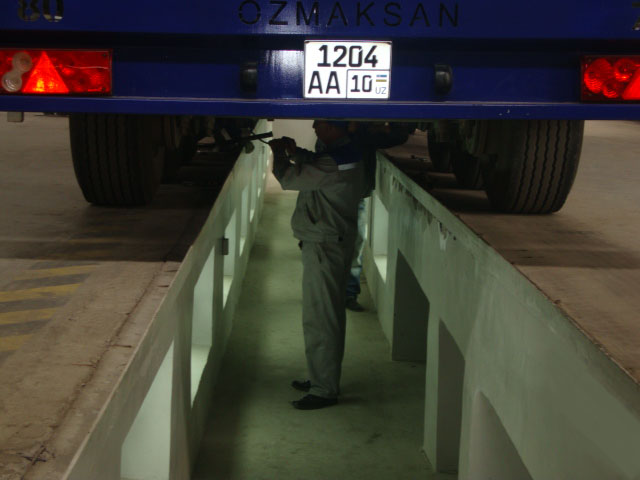 В ремонтной мастерской (РММ) высококвалифицированными специалистами осуществляются  диагностика, текущий ремонт, ТО1, ТО2. Ремонтная мастерская оснащена новыми технологическими оборудованиями для ремонта автотранспортных средств, производства Европейских компаний
Имеется контрольно-пропускной пункт, которое осуществляет предрейсовый и послерейсовый технический осмотр автотранспортных средств
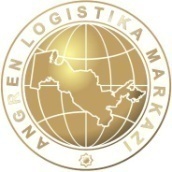 В АО «Центр логистики Ангрен» имеется специализированный автоэвакуатор.
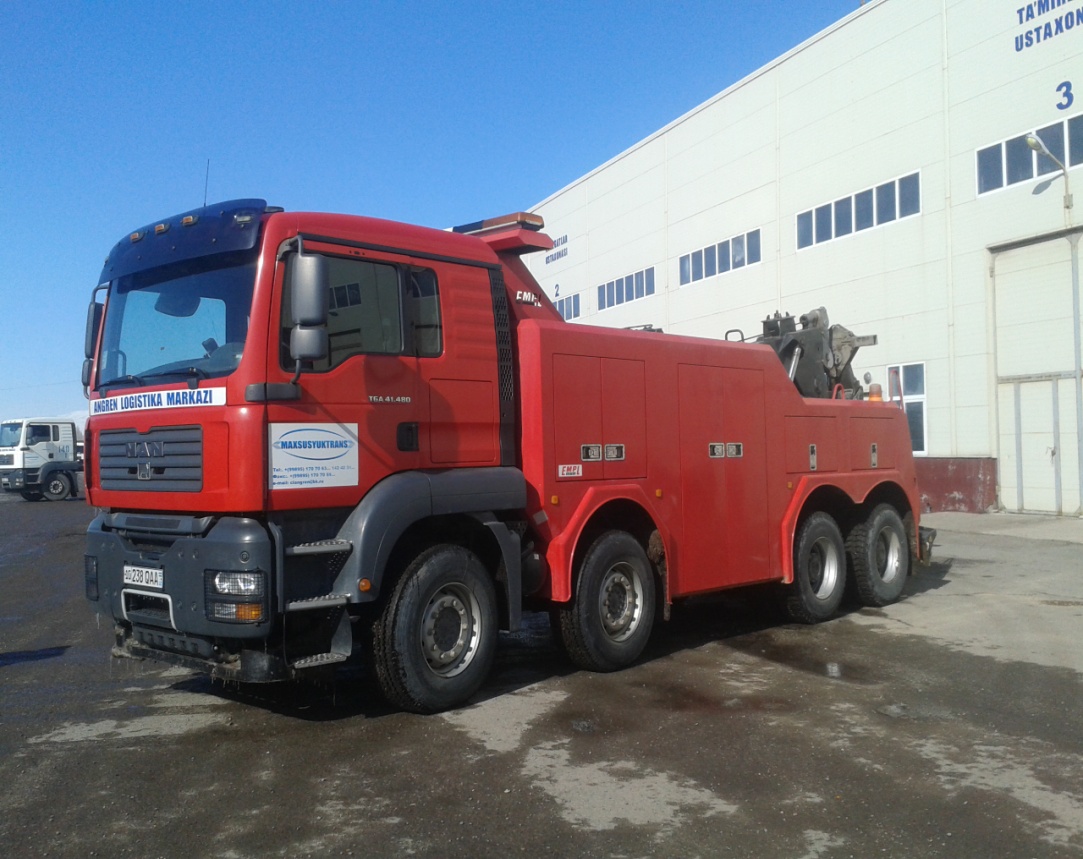 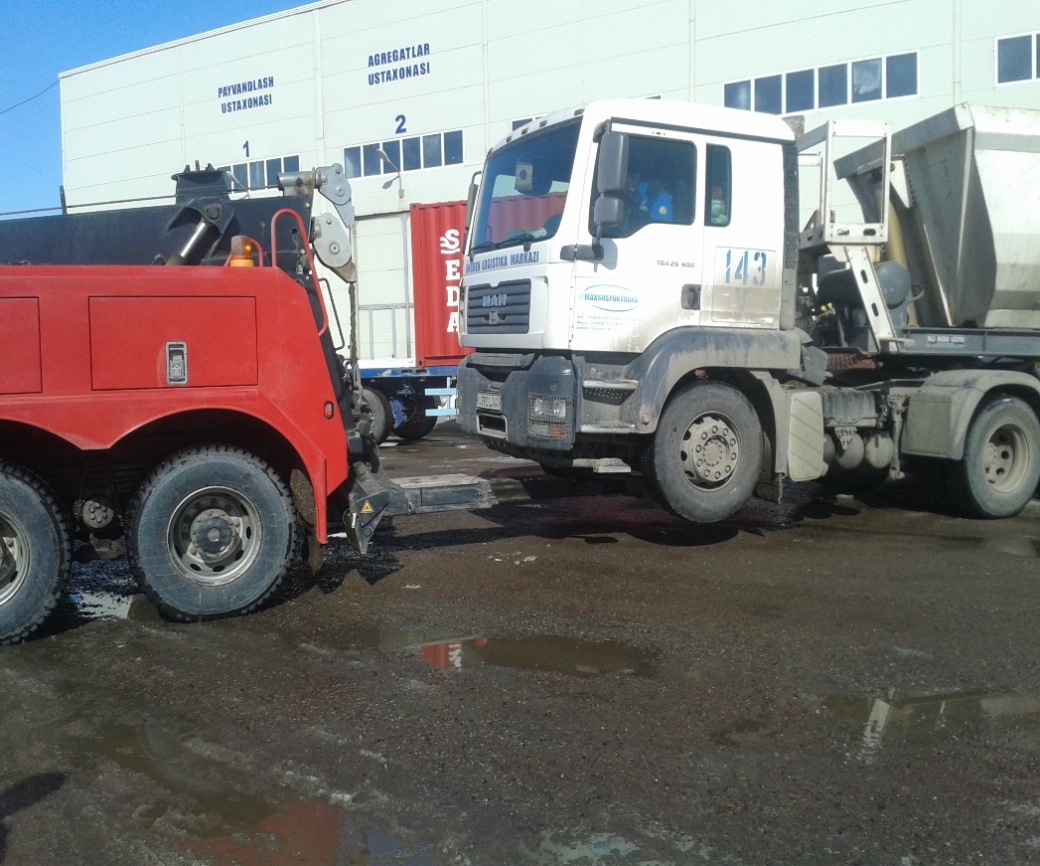 Автоэвакуатор MAN TGS 41.480 предназначен для эвакуации большегрузных тяжелых автомобилей, автобусов, прицепов и полуприцепов методом частичной погрузки
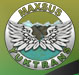 СКЛАД  ГСМ
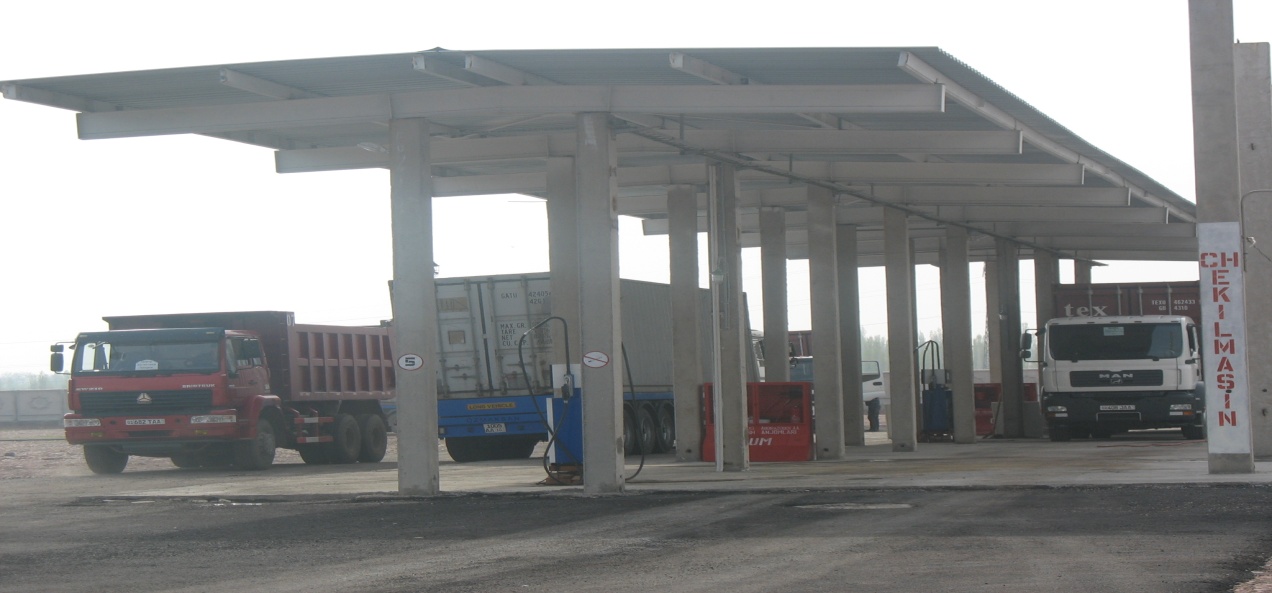 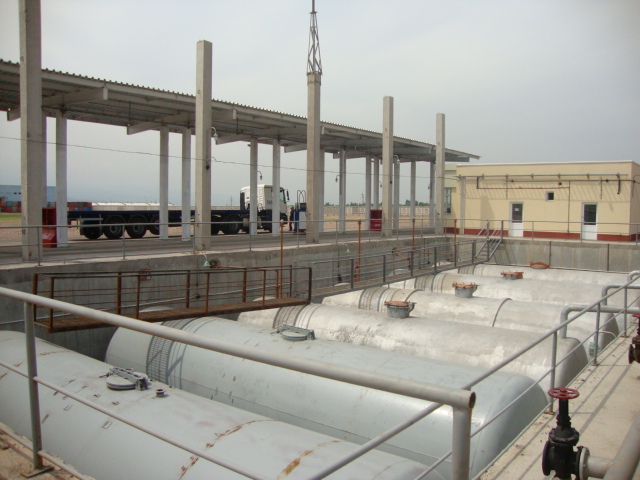 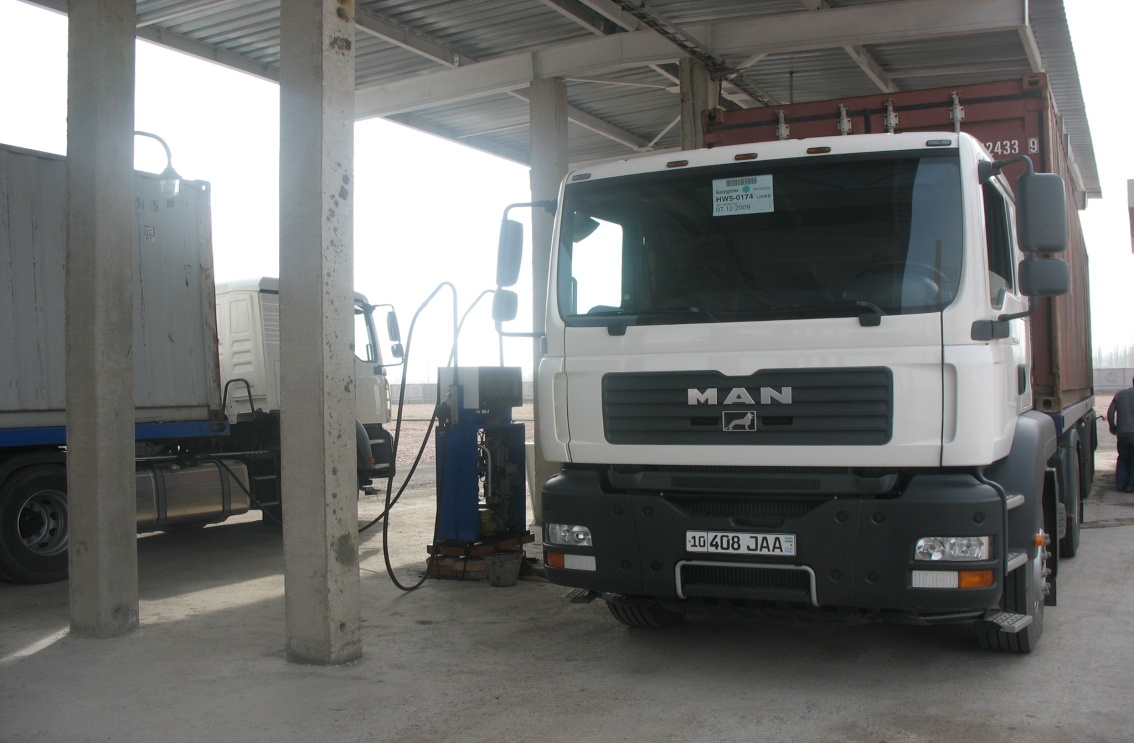 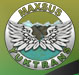 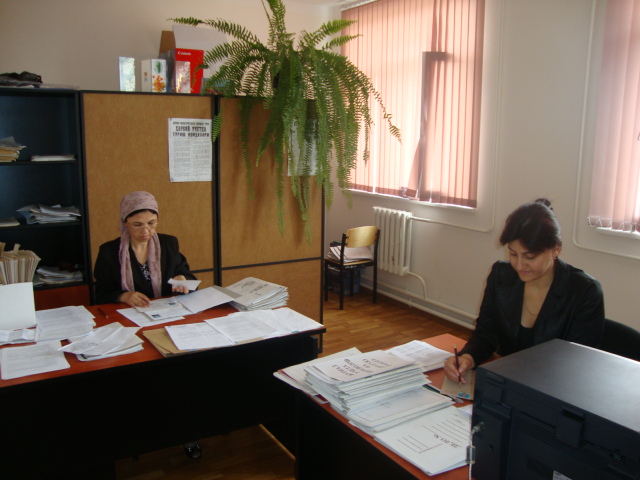 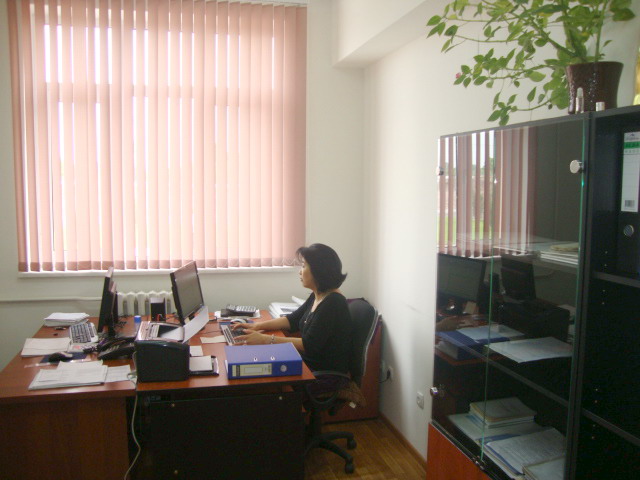 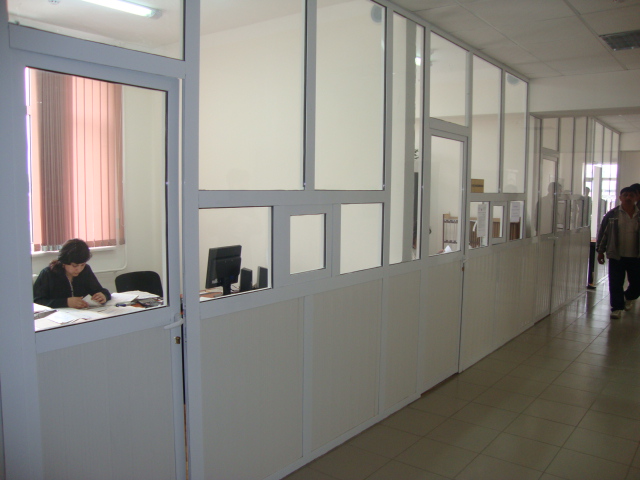 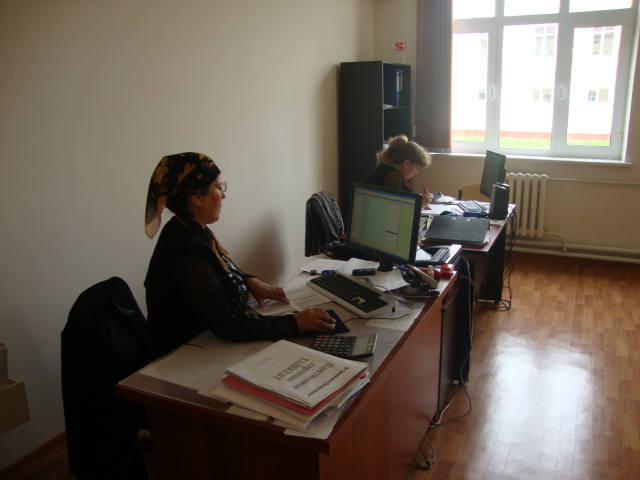 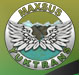 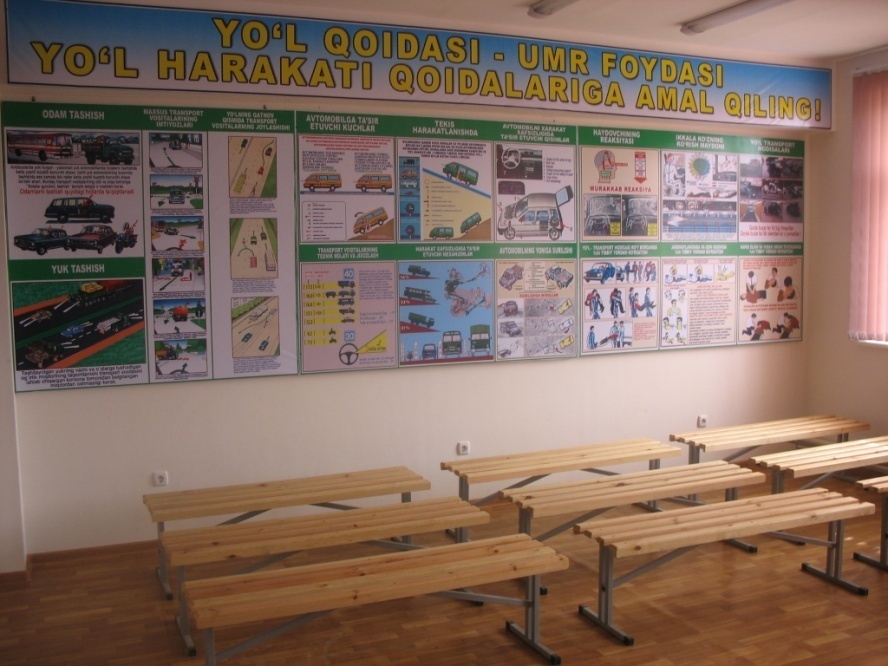 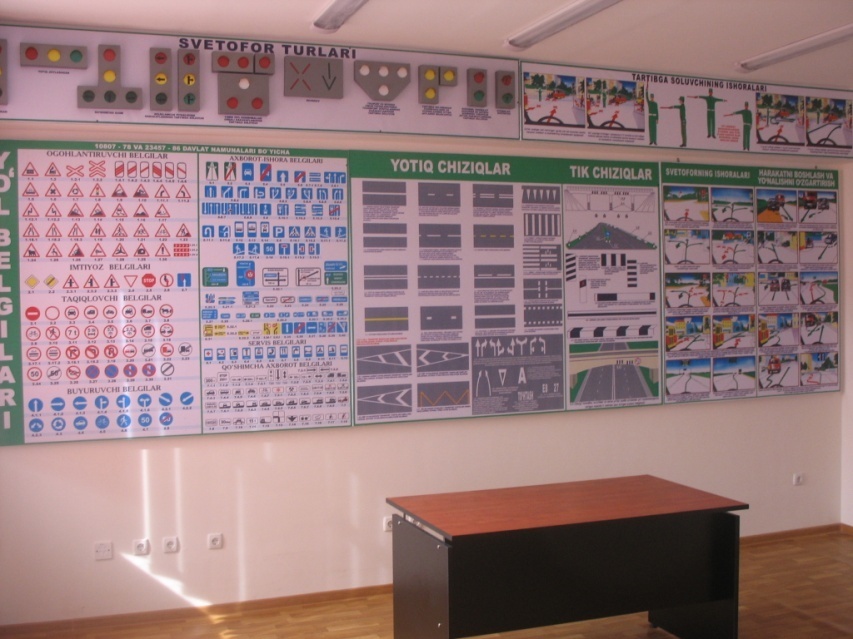 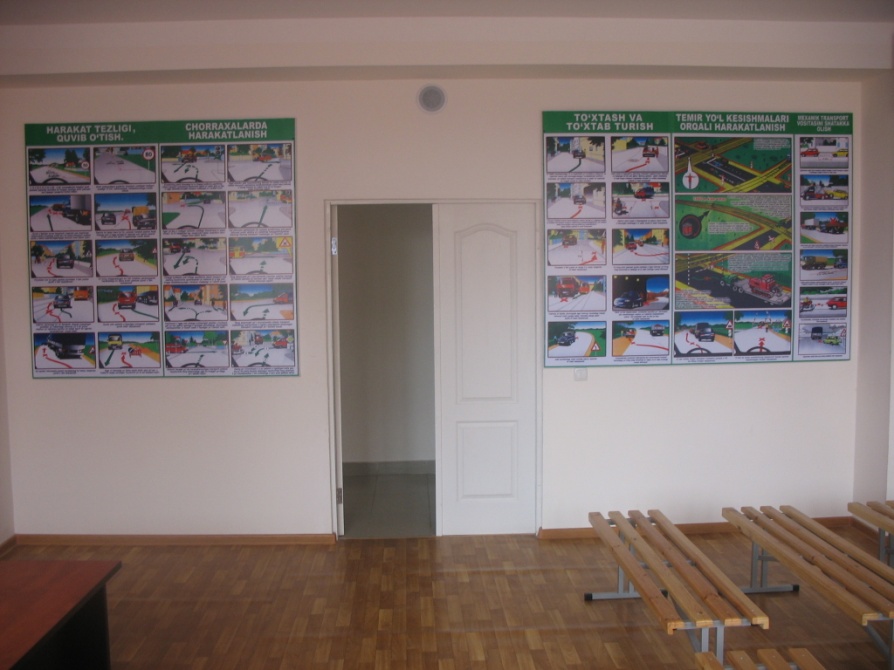 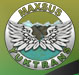 Мед.Пункт
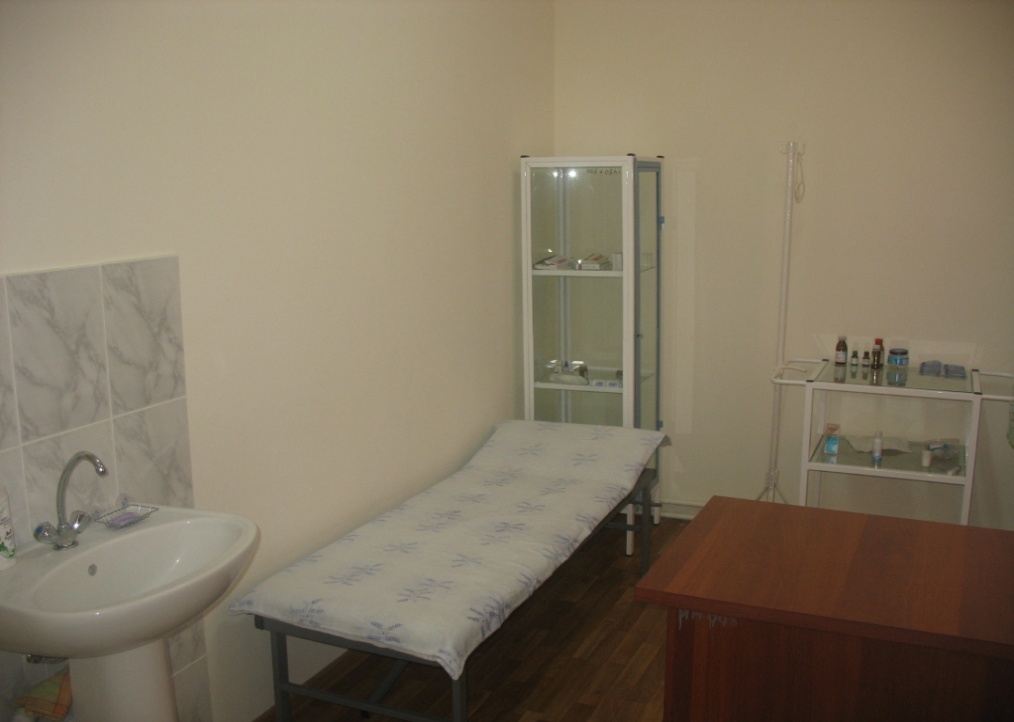 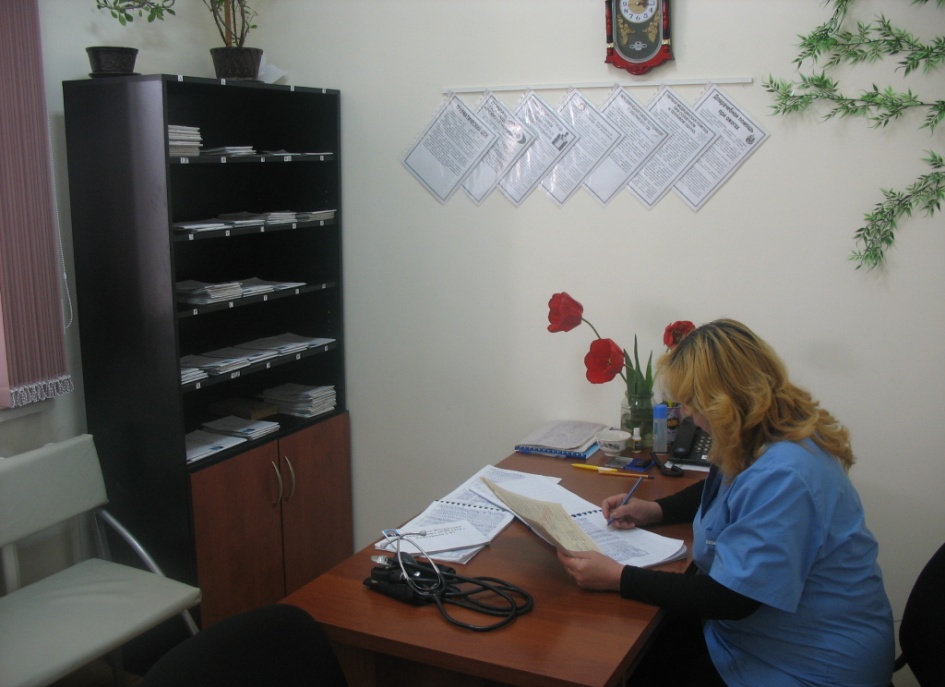 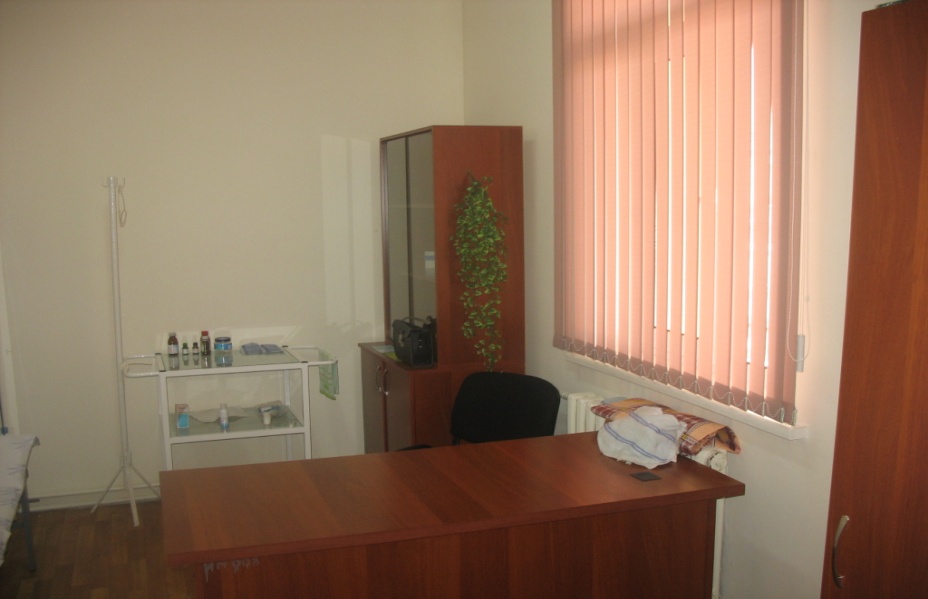 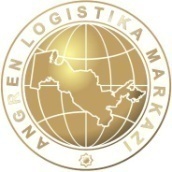 АО «Центр логистики Ангрен». Основной вид деятельности – оказание транспортных услуг по перевозке грузов . Общая занимаемая площадь АО «Центр логистики Ангрен». - 19,07 Га, автопарк на сегодняшний день состоит из 171 единиц автотранспортных средств. 
Подвижной состав АО «Центр логистики Ангрен».
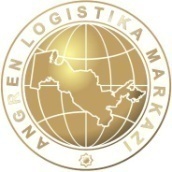 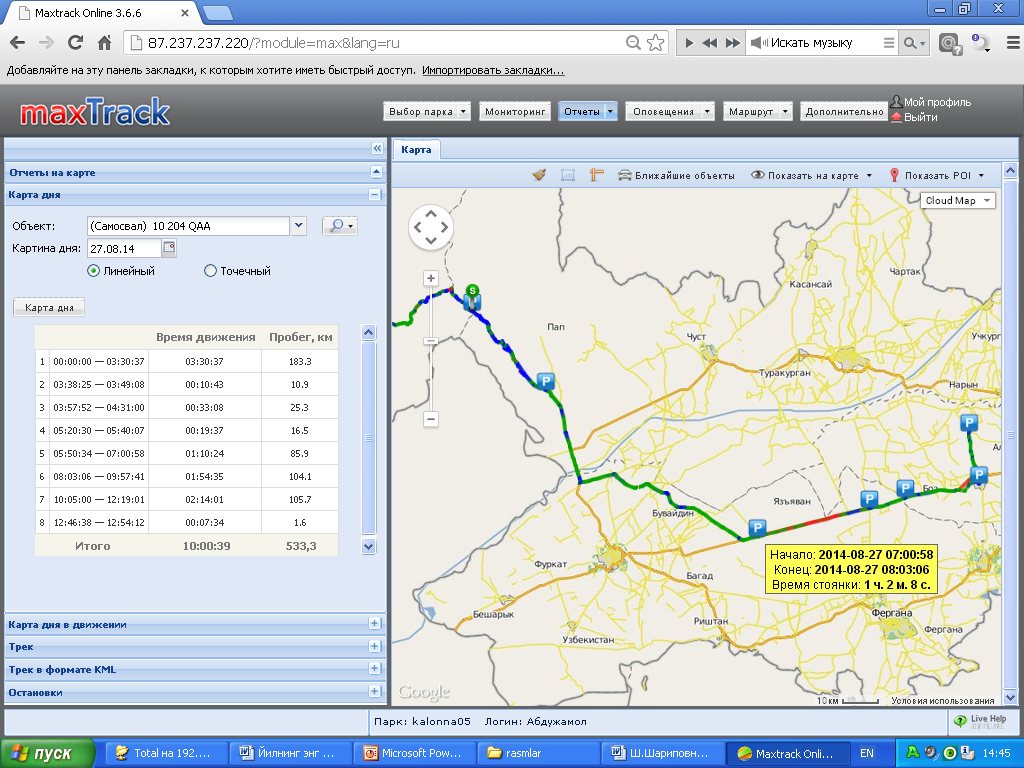 Установленные 
GPS трекера на транспортные средства улучшают контроль местоположения автомобилей и грузов в реальном месте и времени, улучшает контроль рабочего графика и расхода дизельного топлива. Повышает безопасность перевозок и сохранность грузов
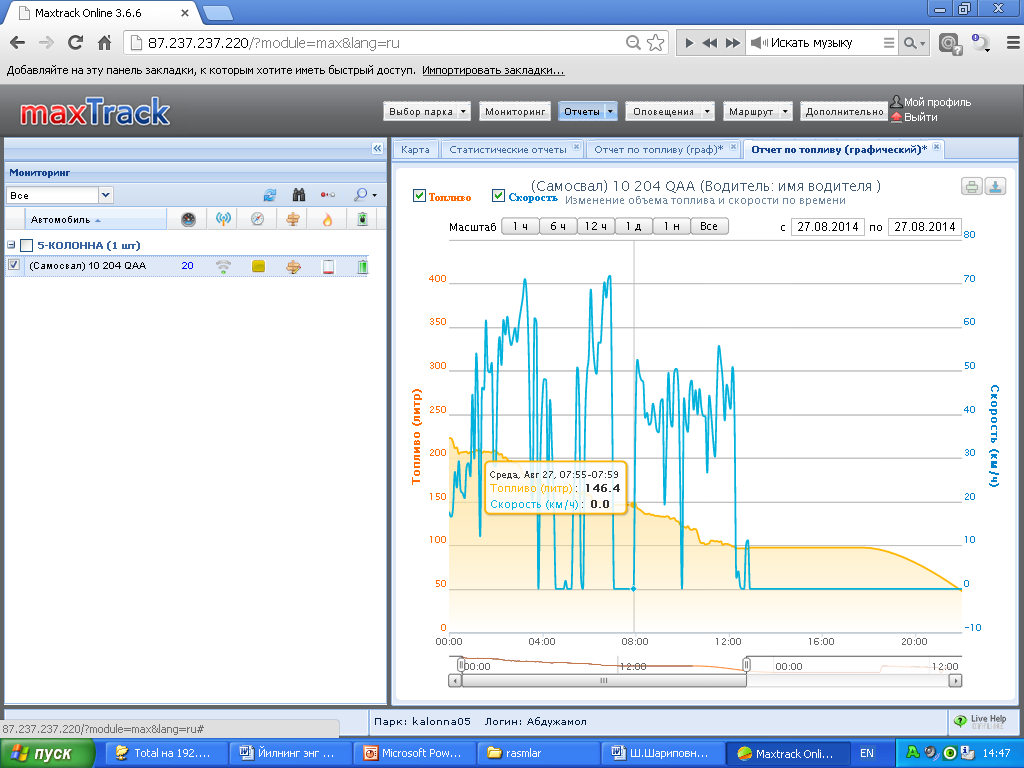 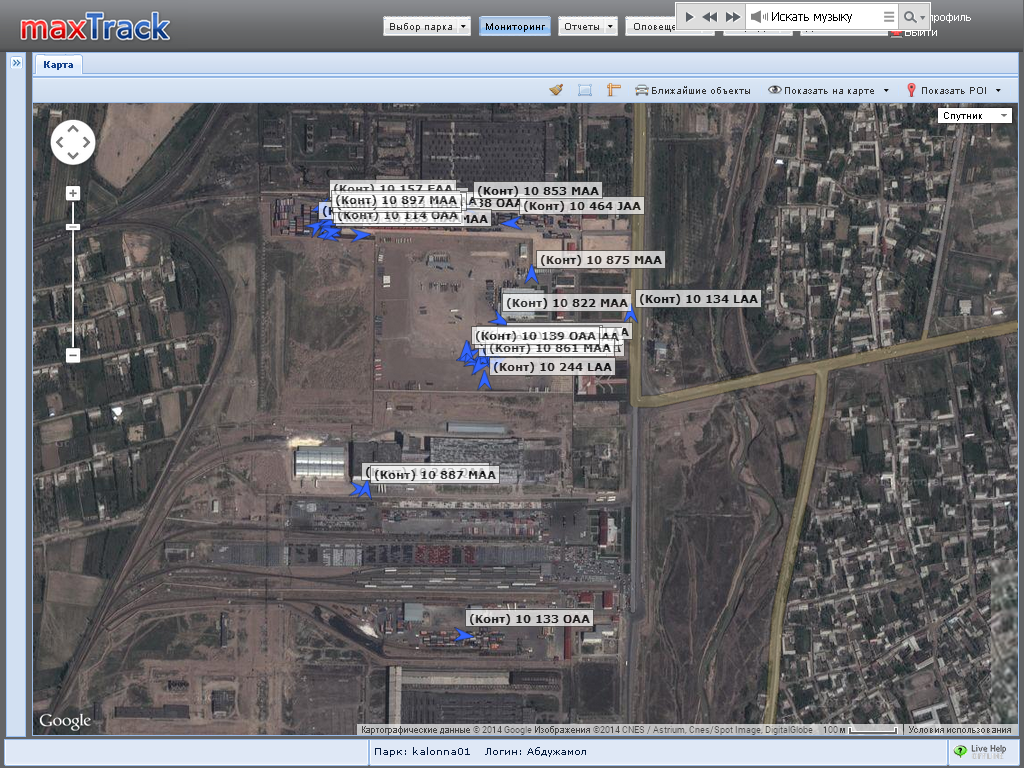 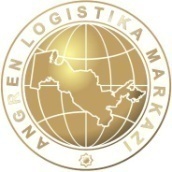 Портфель заказов по министерствам и ведомствам на 2024 год по перевозке грузов  автотранспортными средствами АО «Центр логистики Ангрен».
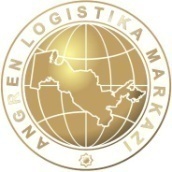 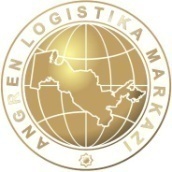 Тарифы на оказание транспортно-экспедиторских услуг АО «Центр логистики Ангрен» 
при загрузке автотранспортом в оба конца с НДС.
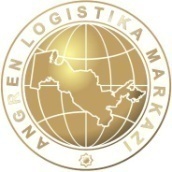 Тарифы за 1 ходку на оказание транспортно-экспедиторских услуг АО «Центр логистики Ангрен» при загрузке автотранспортом в 1 направление с НДС.
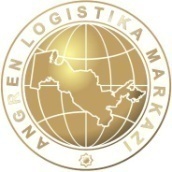 Тарифы на порожний пробег на оказание транспортно-экспедиторских АО «Центр логистики Ангрен» в оба конца без груза с НДС.
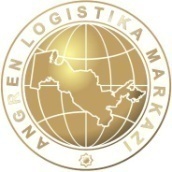 Схема контейнерной площадки «Е»
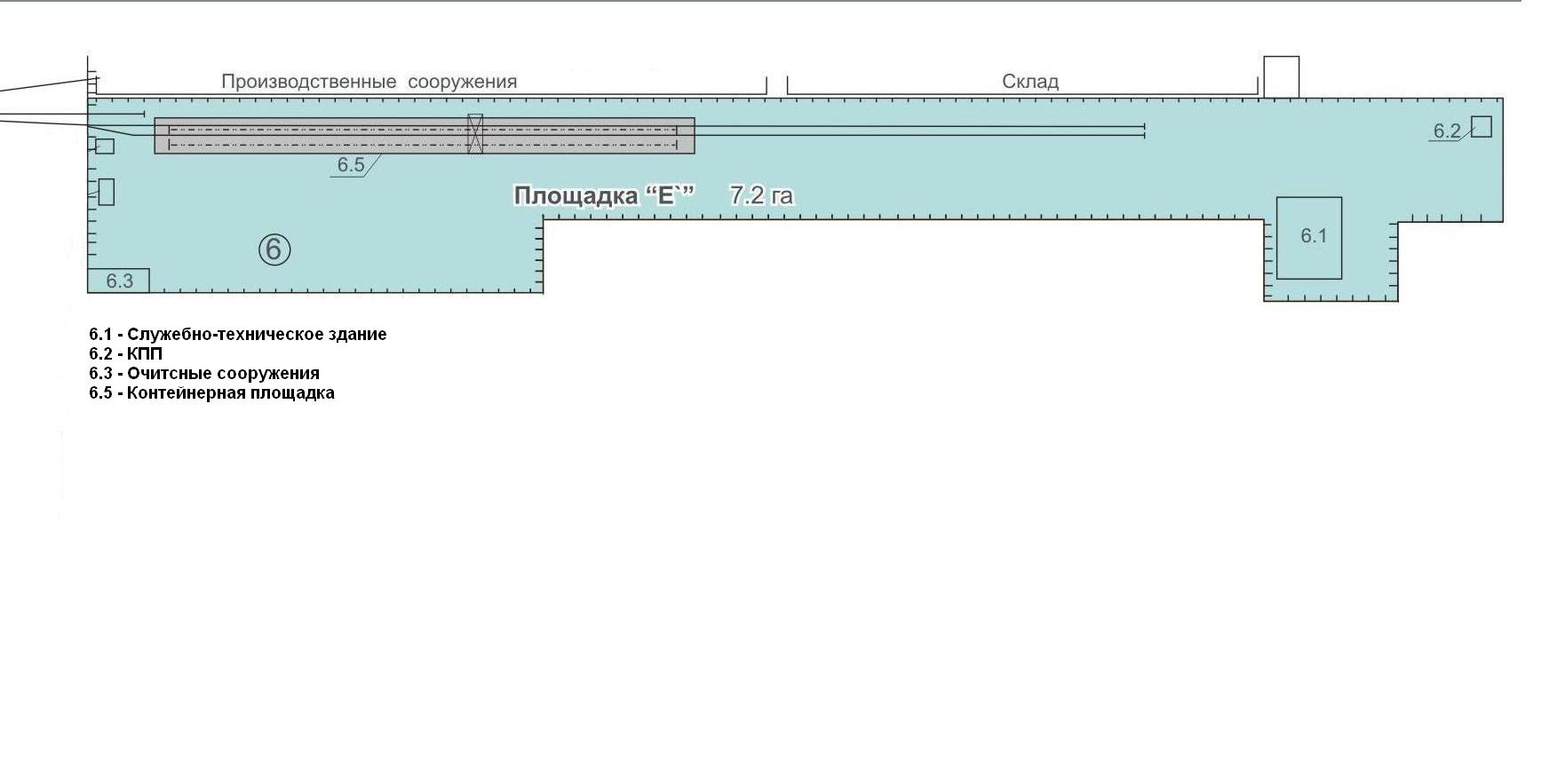 Контейнерная площадка «Е», с занимаемой площадью - 7,2 Га. 
Важным преимуществом, которой является сокращение расстояния между станцией Аблык в три раза, что позволяет более эффективно использовать топливо и время подачи - уборки вагонов, оснащен козловым контейнерным краном грузоподъемностью 41 тн.
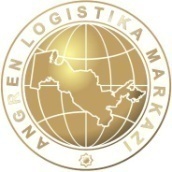 Контейнерная площадка «Е»
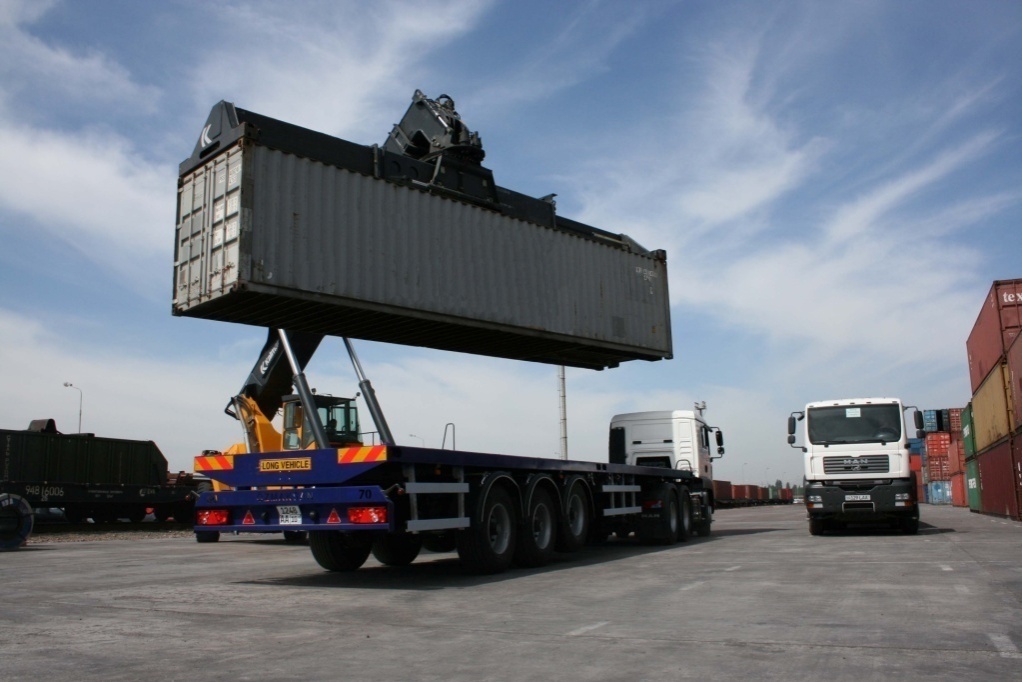 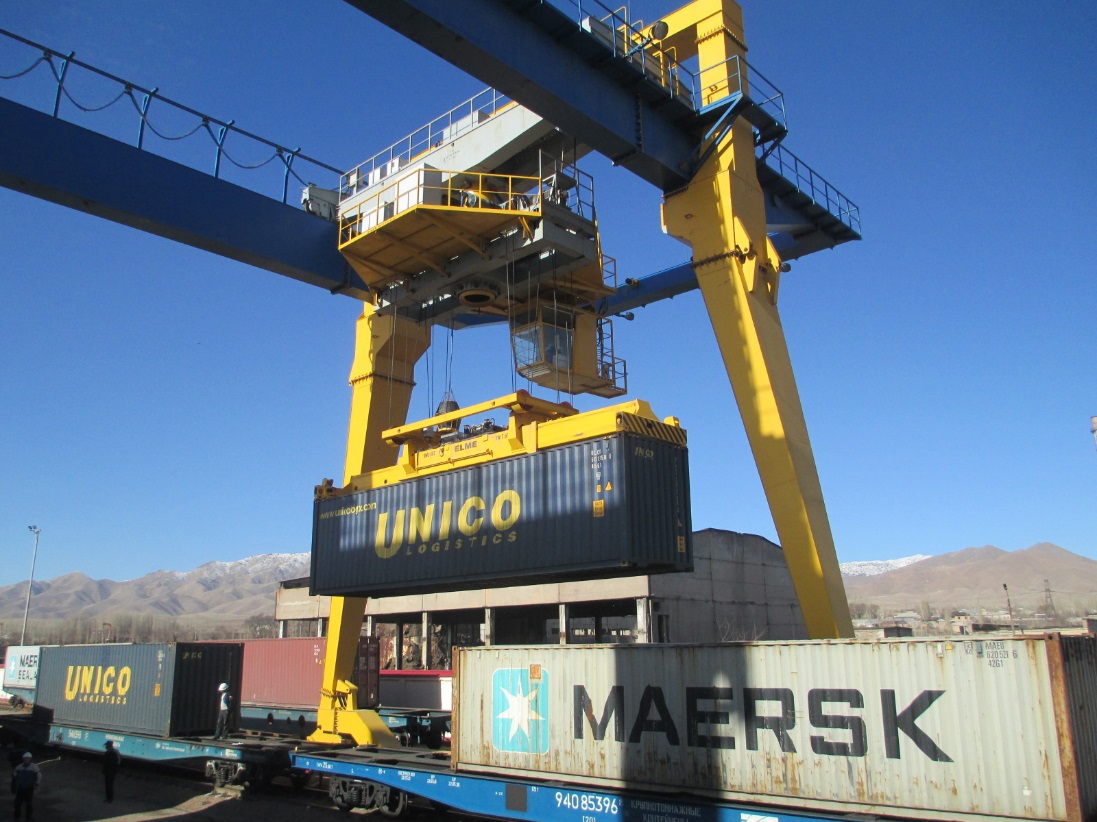 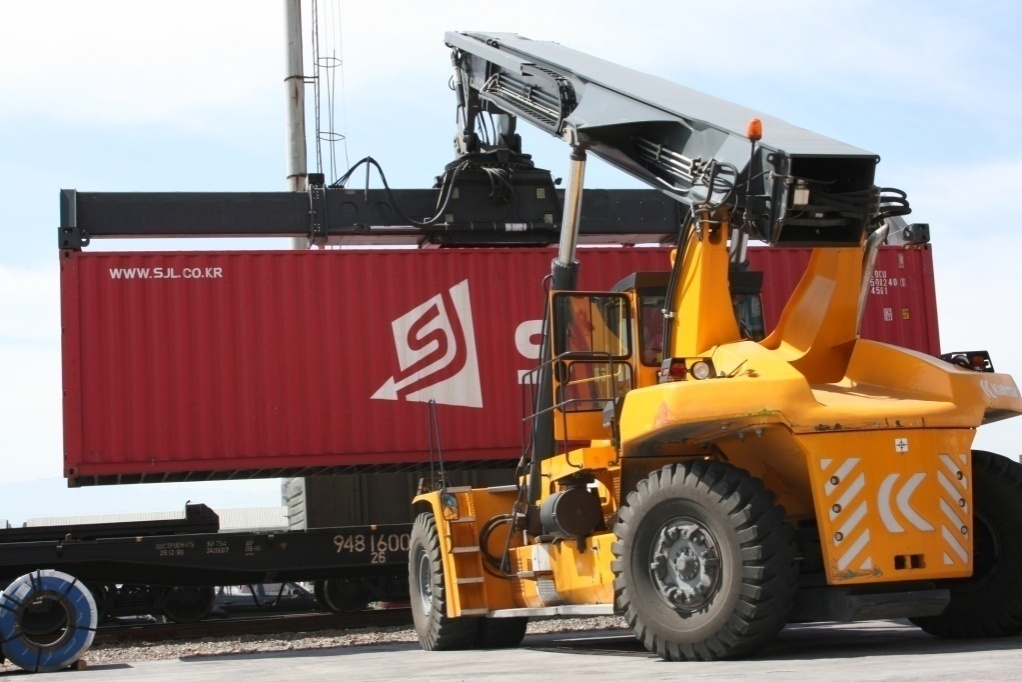 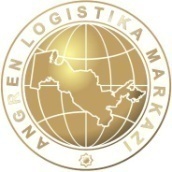 Стратегическими задачами АО «Центра логистики Ангрен» на ближайший год являются:
- Значительное расширение доли предприятия на рынке перевозок республики во внутригосударственном направлении;
- Обеспечение безубыточной работы при перевозке грузов в местном сообщении.
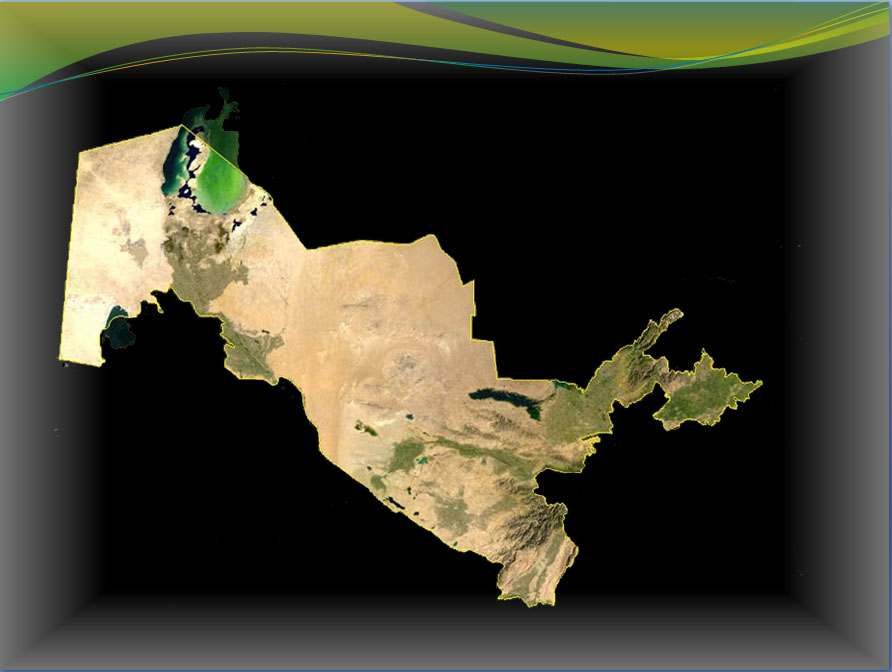 НУКУС
Ангрен
ТОШКЕНТ
ХИВА
НАМАНГАН
ГУЛИСТОН
НАВОИЙ
АНДИЖОН
ЖИЗЗАХ
ҚЎҚОН
САМАРҚАНД
БУХОРО
ФАРҒОНА
ҚАРШИ
ТЕРМИЗ
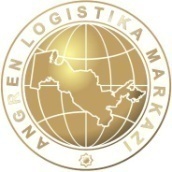 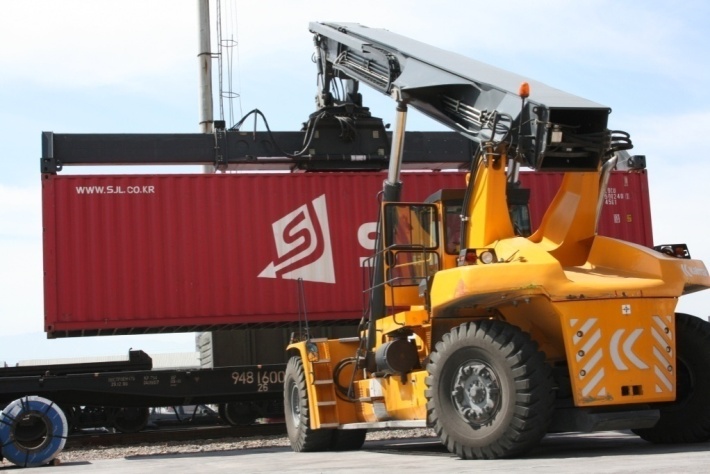 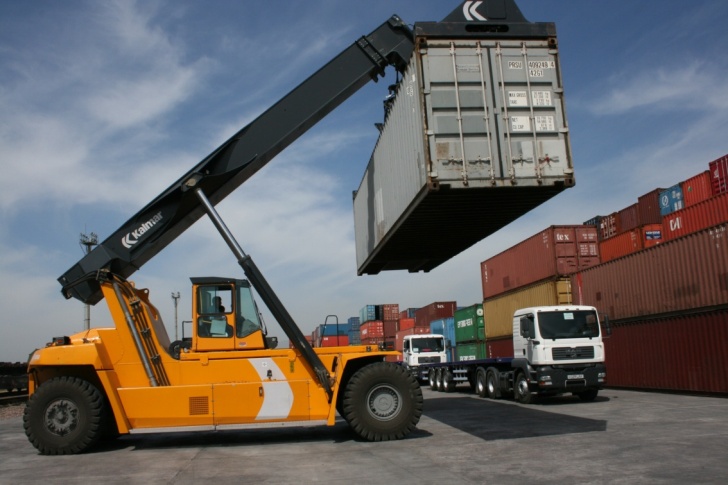 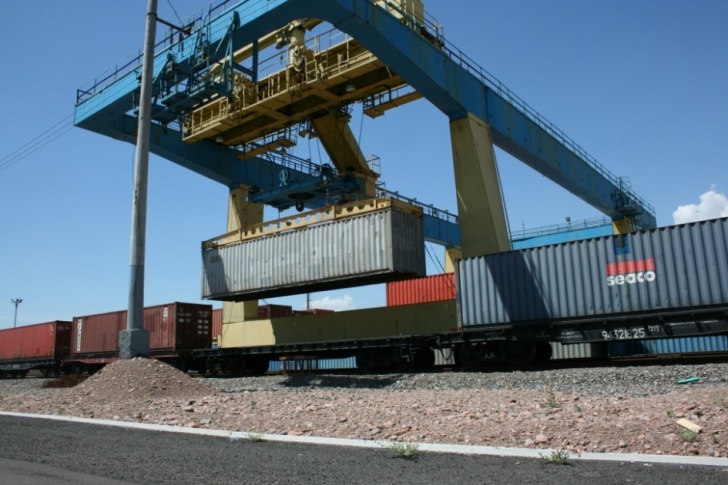 - Совершенствование тарифов на автомобильные грузоперевозки, а также расчетных цен на услуги и работы сменных хозяйств центра;
- Значительное расширение круга и масштабов, оказываемых услуг, диверсификация сфер деятельности подразделений предприятия;
- Повышение конкурентоспособности предприятия на рынке грузоперевозок за счет усиления его материально-технической базы, улучшения качества и культуры обслуживания клиентов;
- Сокращение эксплуатационных расходов путем рационального использования трудовых, материальных, энергетических и финансовых ресурсов на всех подразделениях предприятия;
- Осуществление курса на последовательное внедрение интенсивной технологии и противозатратных механизмов хозяйствования.
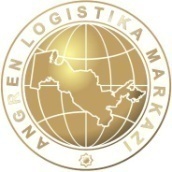 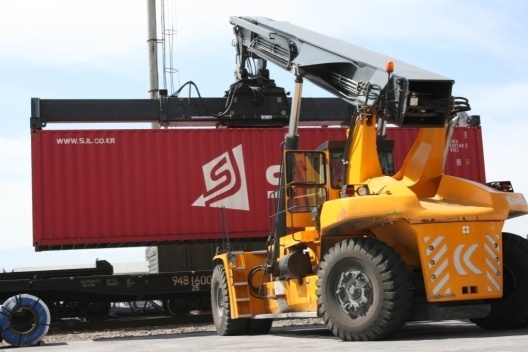 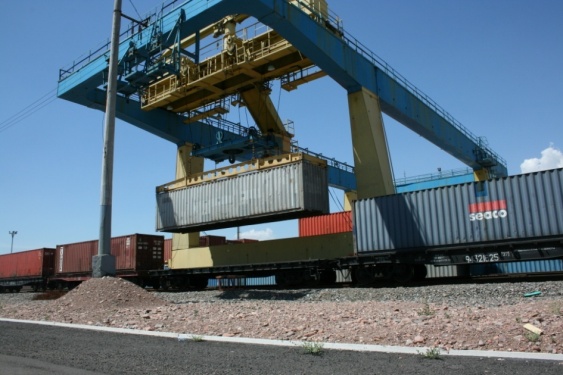 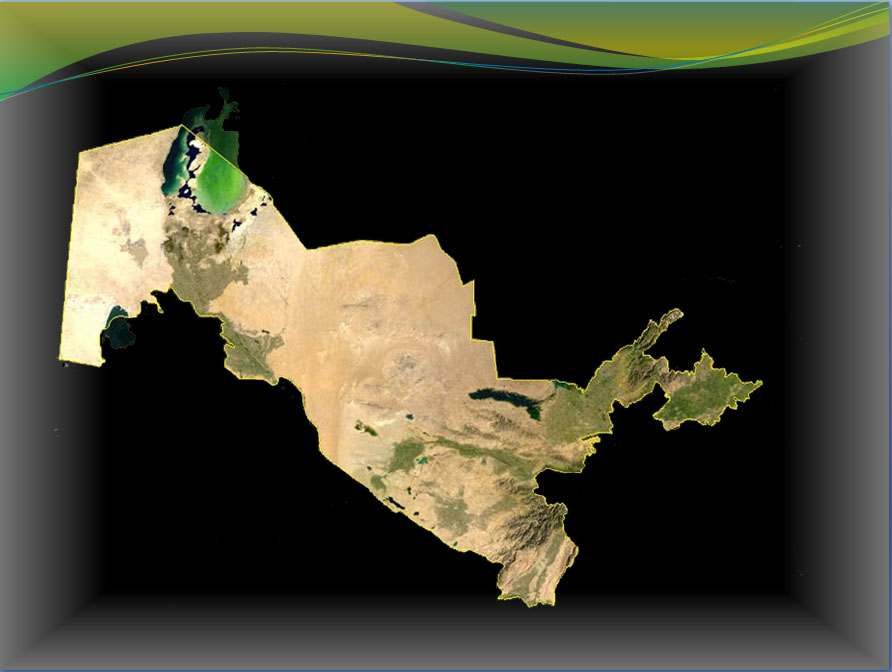 НУКУС
Ангрен
ТОШКЕНТ
ХИВА
НАМАНГАН
ГУЛИСТОН
НАВОИЙ
АНДИЖОН
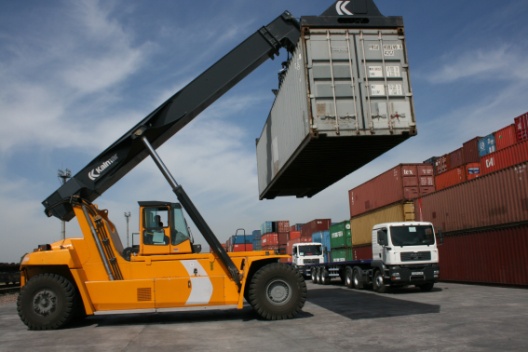 ЖИЗЗАХ
ҚЎҚОН
САМАРҚАНД
БУХОРО
ФАРҒОНА
ҚАРШИ
ТЕРМИЗ
В дальнейшем планируется расширения зоны обслуживания услуг
АО «Центра логистики Ангрен» в других городах Республики.
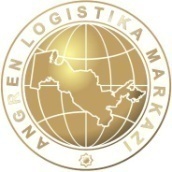 Дополнительные информации о спектре услуг и тарифы на услуг можете найти на официальным сайте компании:
www.clangren.uz